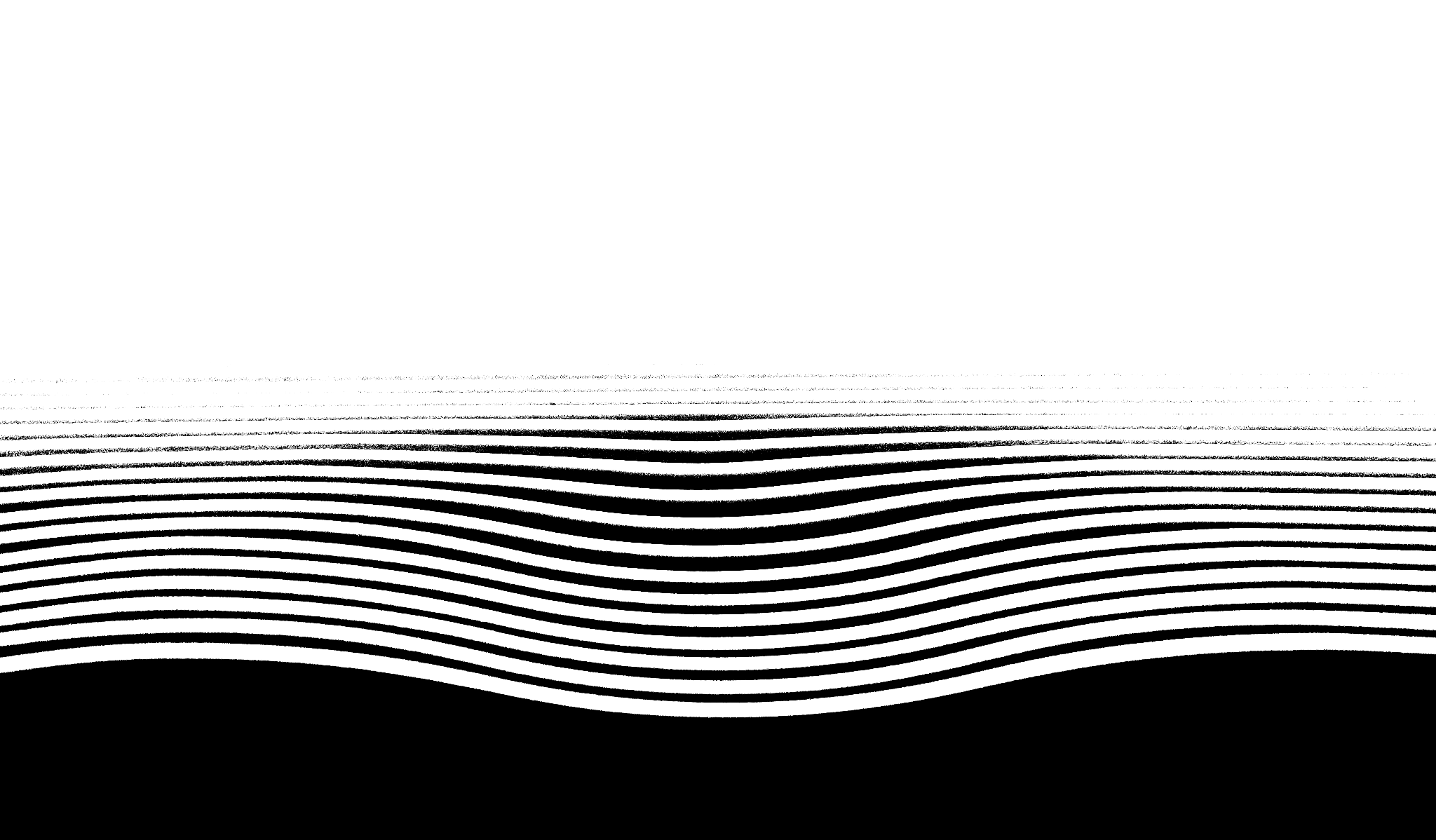 Introducing XL
Installs in hours. 
Configures in minutes. 
Impacts immediately.
Introducing XL 2.18
www.vorne.com • 1.630.875.3600 • © 2021-2024 Vorne Industries, Inc. • Itasca, IL
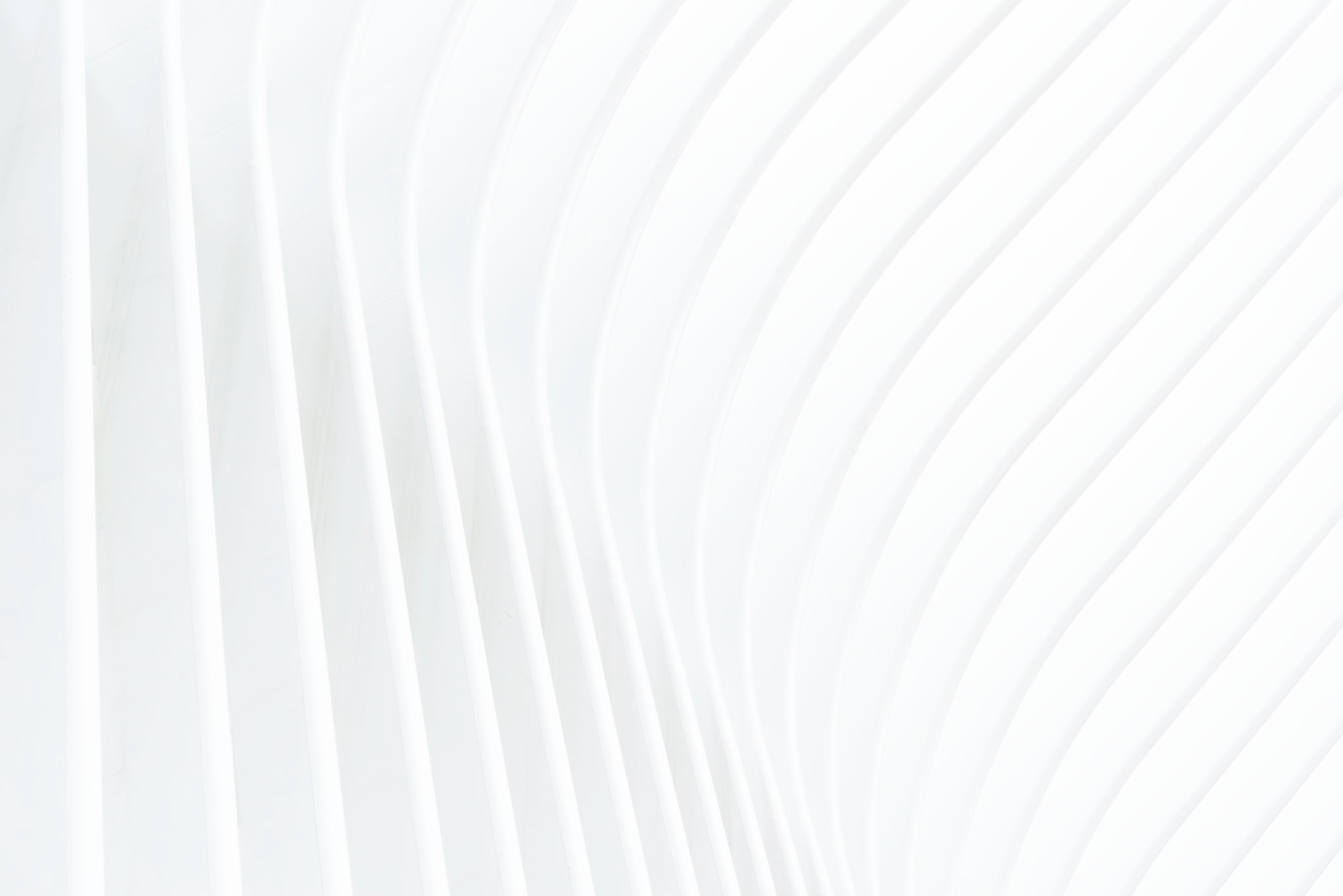 Slide 12
Slide 29
Slide 34
Slide 8
Easy
Powerful
Cost-Effective
Succeed with Vorne
What is XL?
Introducing XL What is XL?
www.vorne.com • 1.630.875.3600 • © 2021-2024 Vorne
2
What is XL?
An IoT device with fully-integrated production monitoring and reporting.
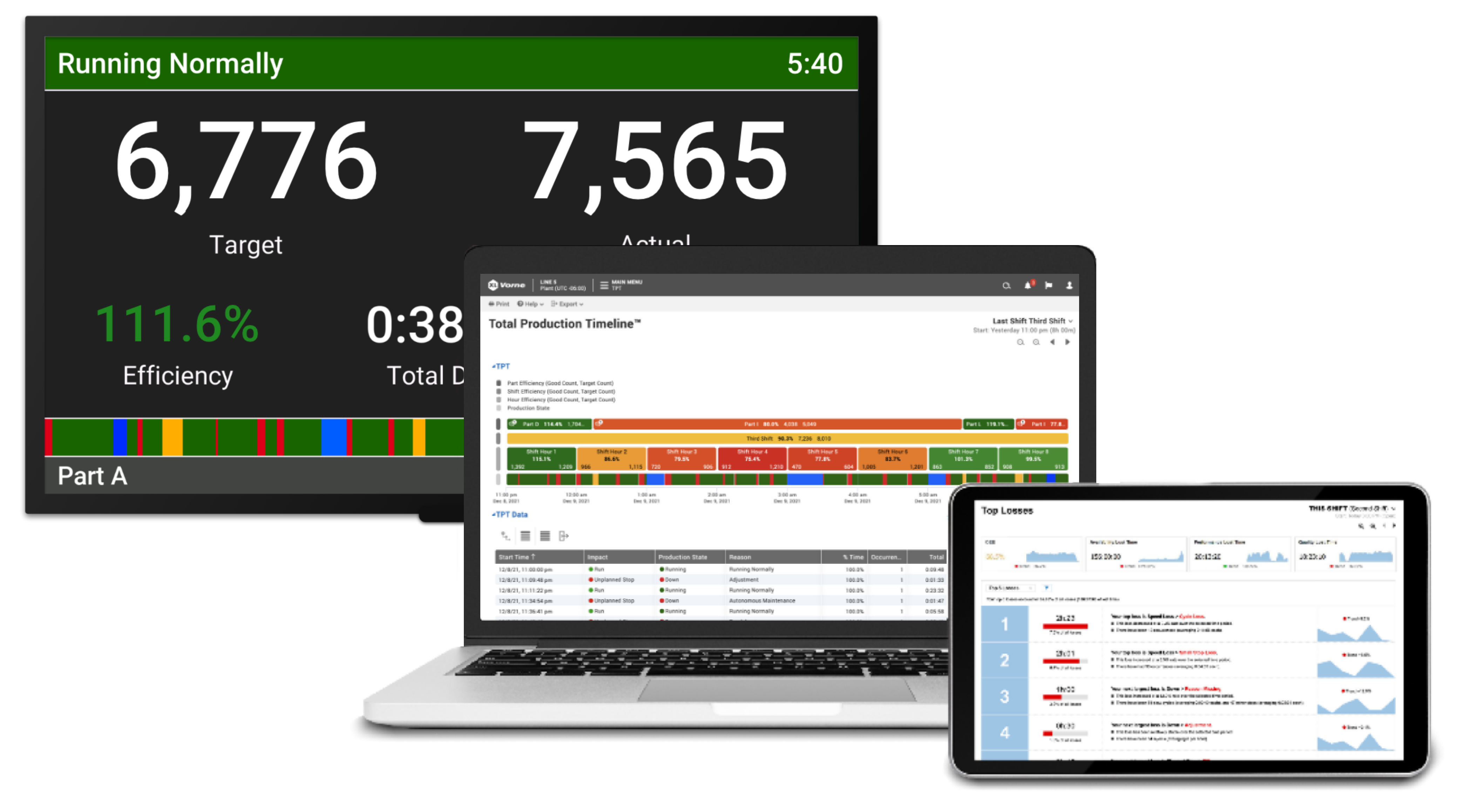 One ”bolt-on” device that includes a scoreboard, I/O, historian, and reporting
Simple to install, easy to integrate
Centralized reporting behind your firewall with no need for servers
A single source of accurate and precise information on losses
Eliminates manual data collection
A complete solution at a fixed and transparent cost
Introducing XL What is XL?
3
www.vorne.com • 1.630.875.3600 • © 2021-2024 Vorne
Why XL?
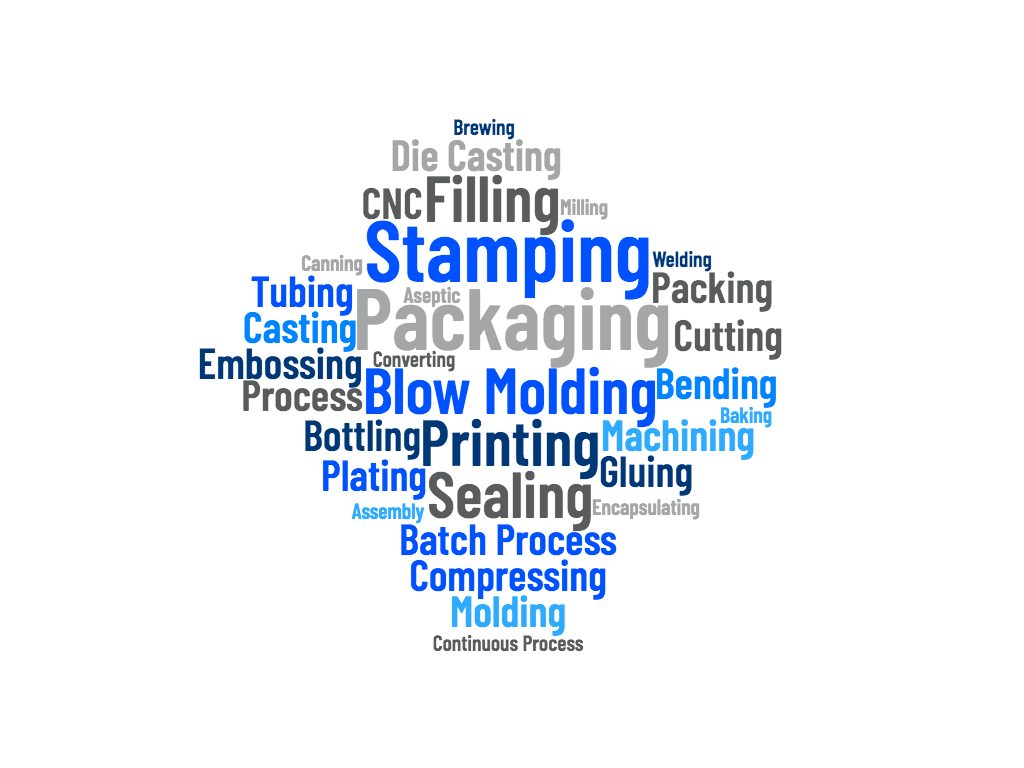 Installed in 35,000+ applications across virtually all industries.
Easily drops into any type of manufacturing process
Monitor all your processes in one browser-based application
Over 100 actionable metrics and dimensions
Scalable – start with one work center and expand at your pace
Unlimited users with no license, maintenance, or other recurring fees
Fast and easy – avoids costly and complex projects
Introducing XL What is XL?
4
www.vorne.com • 1.630.875.3600 • © 2021-2024 Vorne
Case Study
Downtime Slashed by 94%
“The XL displays definitely generate a competitive interest on the plant floor.
Until we put the display up, it was not uncommon to see 160 minutes of shift downtime.
Now that the operators can see down time in real time, it is down to just 10 or 12 minutes per shift.”
S. T. | Plant EngineerInternational Glass Products Manufacturer
Introducing XL What is XL?
5
www.vorne.com • 1.630.875.3600 • © 2021-2024 Vorne
Case Study
Efficiency Increased by 29%
“We saw an immediate 29% improvement in production efficiencies just by adding the Vorne displays!
The project has been so successful that we’ve now outfitted two complete plants with XL800s and are working on another.”
R. H. | EngineerLarge Print Advertising Company
6
Introducing XL What is XL?
www.vorne.com • 1.630.875.3600 • © 2021-2024 Vorne
Case Study
OEE Improved by 22%
“So far this year, we have been able to achieve a 22% improvement in OEE, and XL has been an integral part of our improvement process.
By knowing the status of all our lines in real time, we can address problems in real time.”
M. H. | Plant ManagerPersonal Care and Household Products
Introducing XL What is XL?
7
www.vorne.com • 1.630.875.3600 • © 2021-2024 Vorne
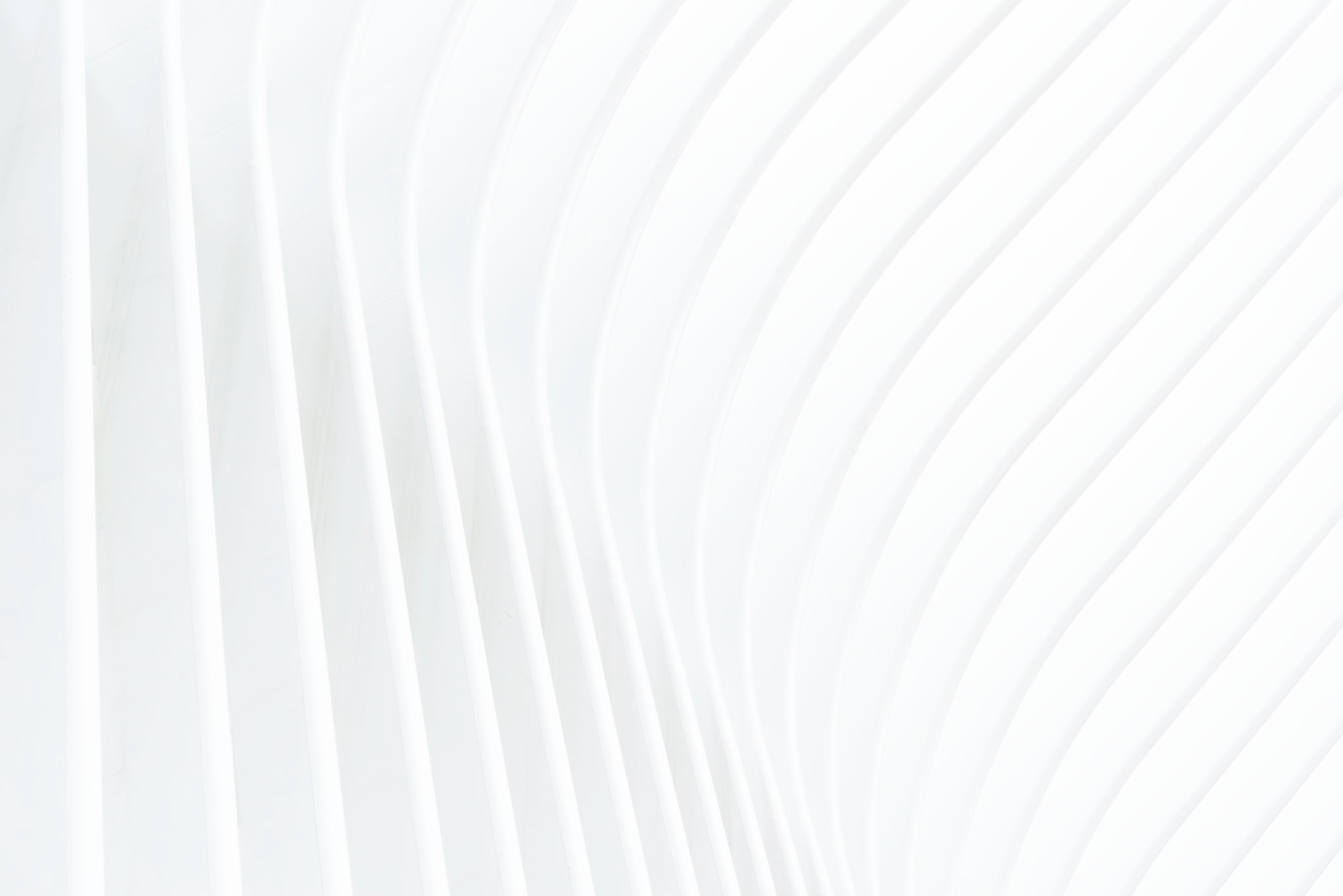 Slide 12
Slide 29
Slide 34
Slide 2
What is XL?
Powerful
Cost-Effective
Succeed with Vorne
Easy
8
Introducing XL Easy
8
www.vorne.com • 1.630.875.3600 • © 2021-2024 Vorne
Installation Friendly
Easily installed by your maintenance team.
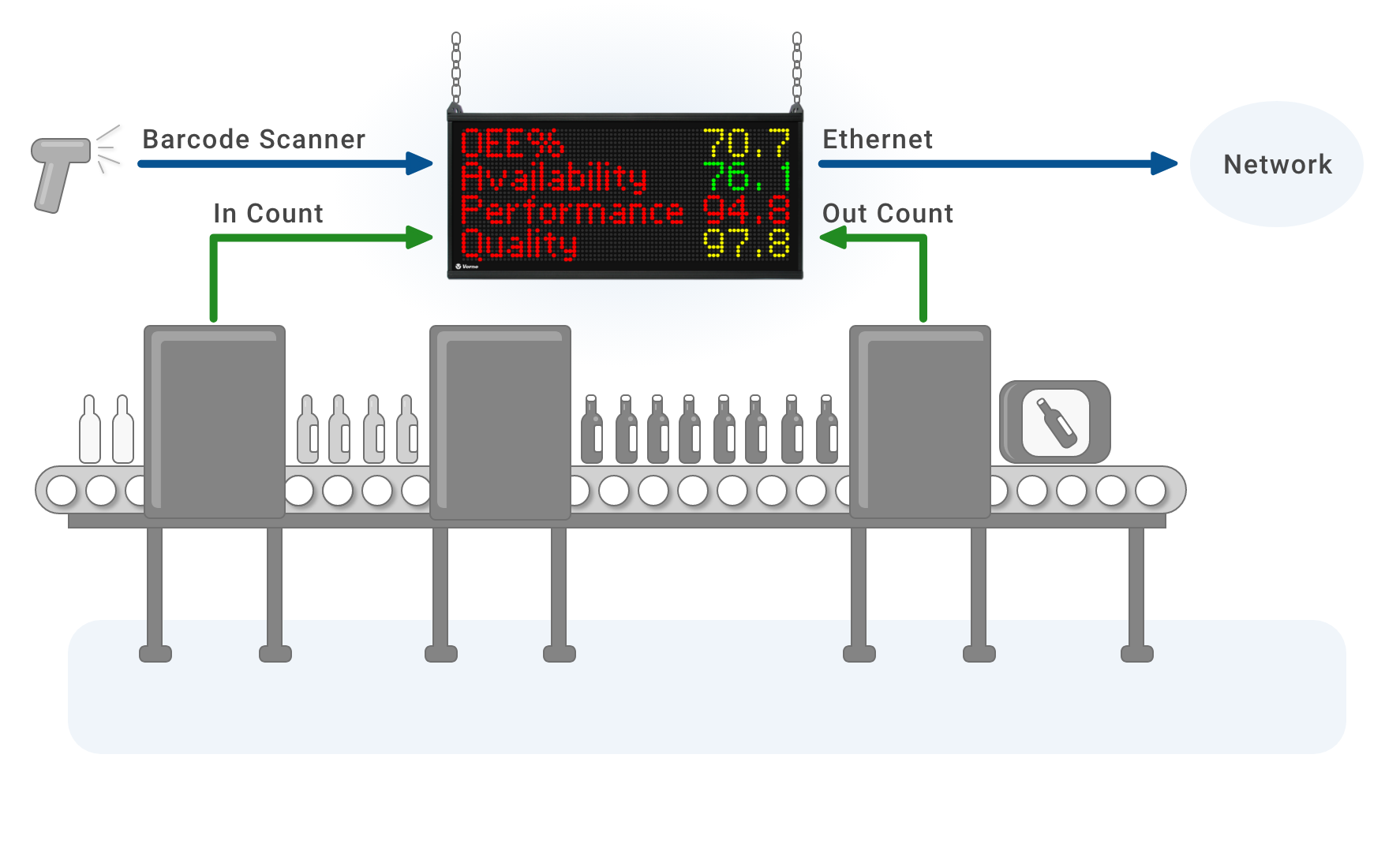 All you need to be up and running is:
One or two sensors
A barcode scanner
An Ethernet and power drop
Installation can be completed in a day
Instant access to dozens of built-in reports, configure your own reports in an hour (or less)
Introducing XL Easy
9
www.vorne.com • 1.630.875.3600 • © 2021-2024 Vorne
IT Friendly
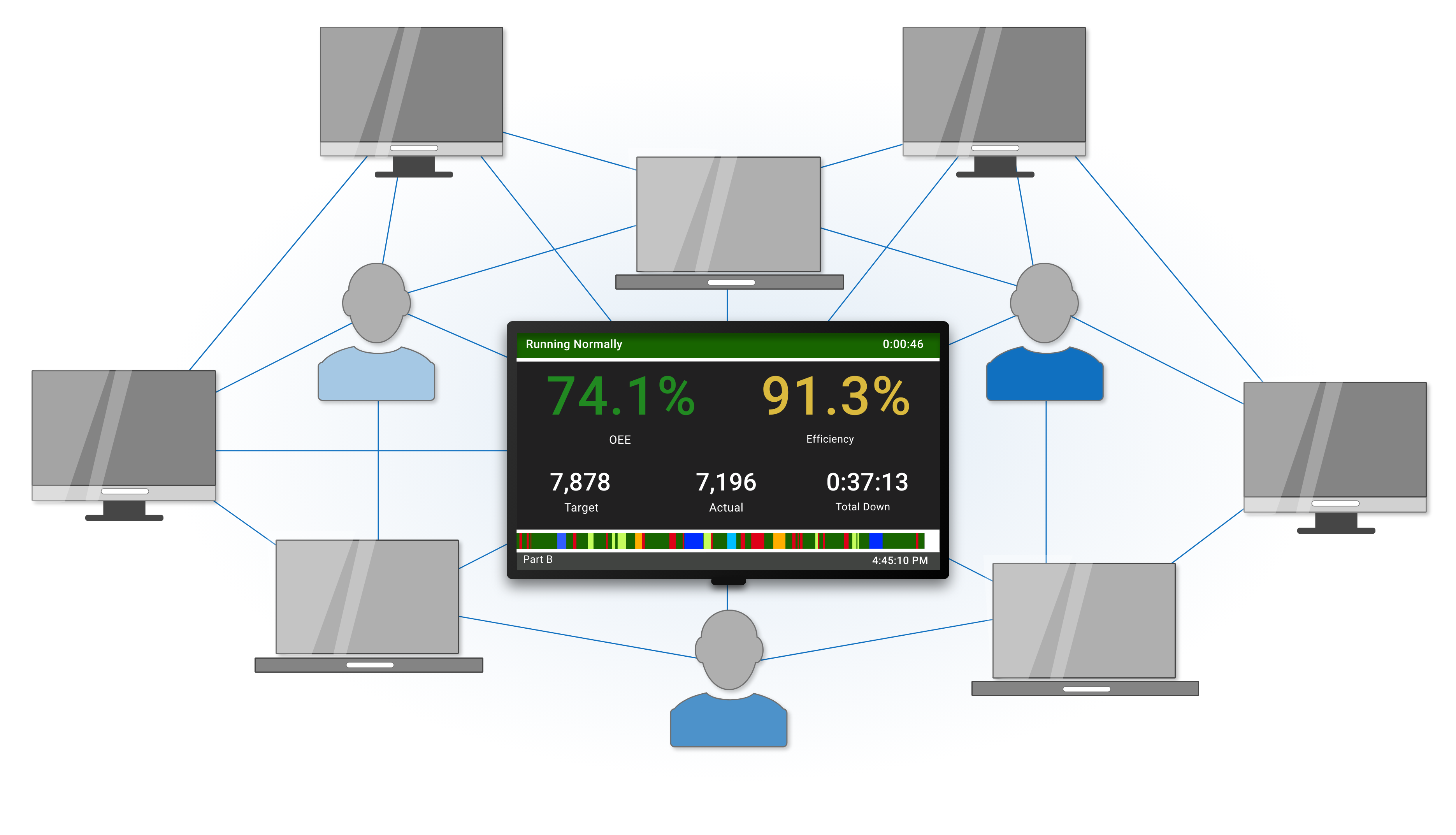 Little or no impact to IT
No servers or software to install
Operates on your LAN and behind your firewall
Instant browser-based reporting
Minimal impact to network traffic
Off-the-shelf ERP/MES integration tools
10
Introducing XL Easy
www.vorne.com • 1.630.875.3600 • © 2021-2024 Vorne
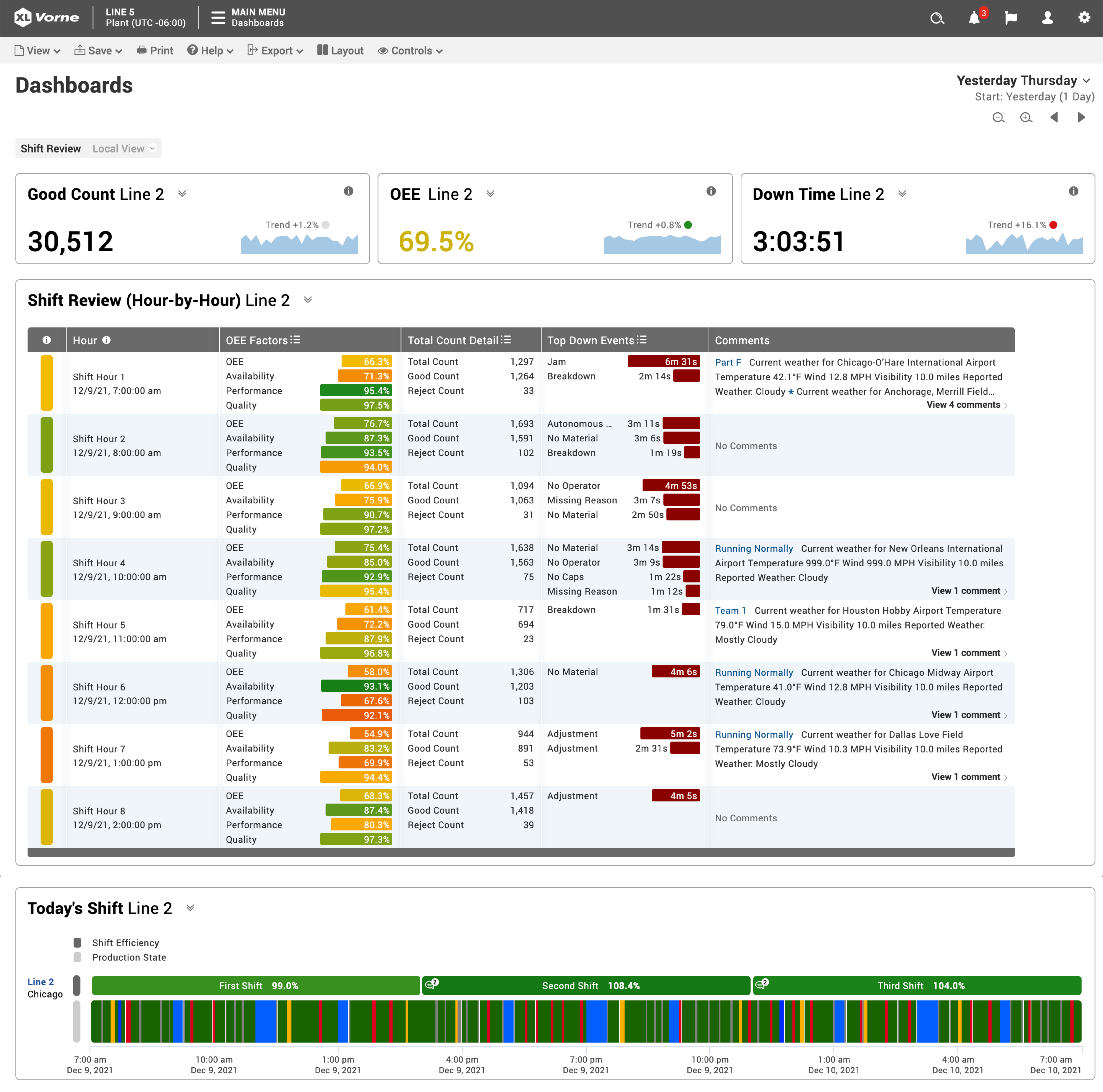 XL Easy
The most important XL feature isEasy. It’s easy to…
Install: one or two sensors, barcode scanner, Ethernet, power
Configure: point-and-click
Interact: consistent and intuitive reporting platform
Leverage: immediate insights into all types of losses
Expand: add XL devices and data rolls up across your plant
Introducing XL Easy
11
www.vorne.com • 1.630.875.3600 • © 2021-2024 Vorne
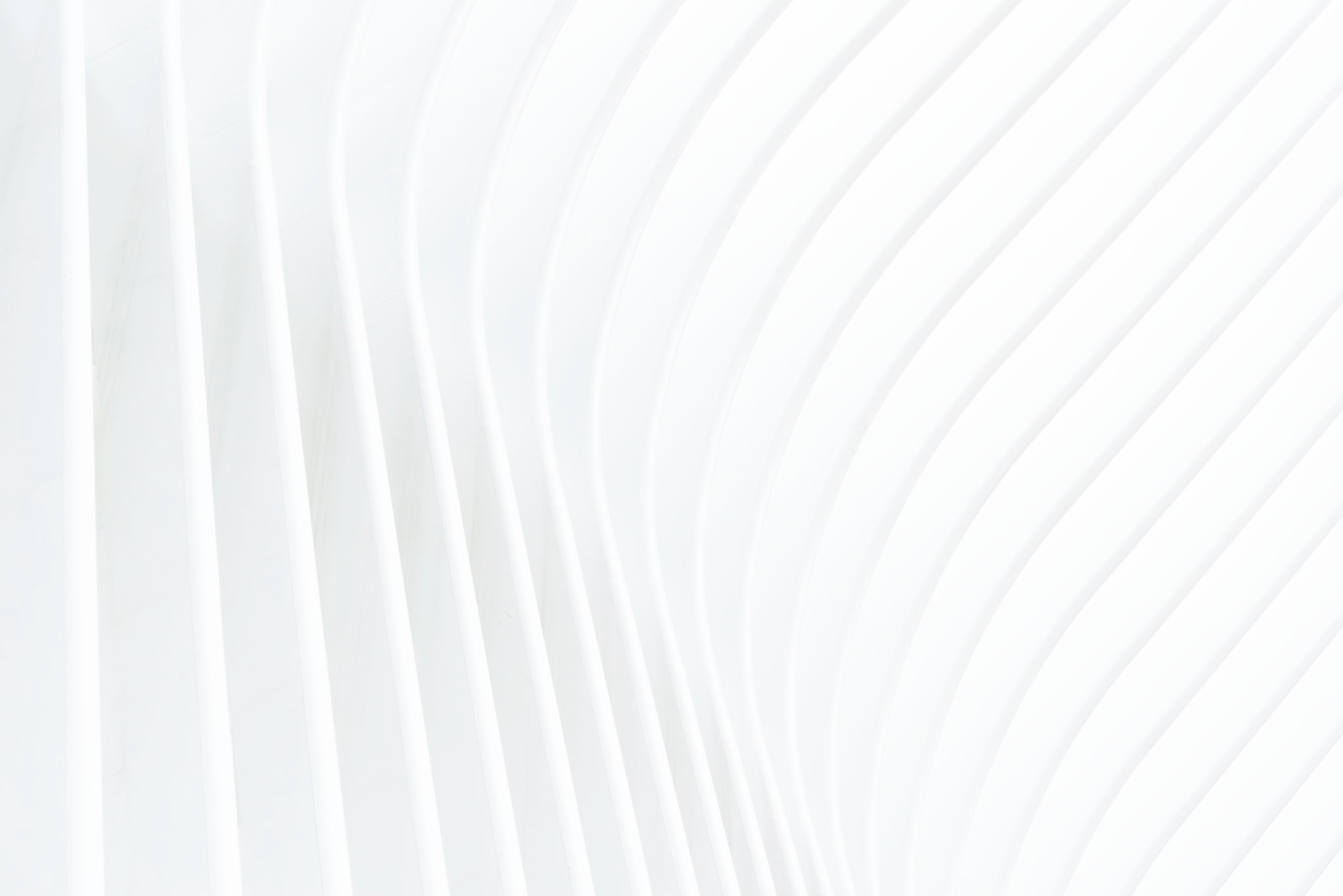 Slide 29
Slide 34
Slide 2
Slide 8
What is XL?
Cost-Effective
Succeed with Vorne
Easy
Powerful
Introducing XL Powerful
12
www.vorne.com • 1.630.875.3600 • © 2021-2024 Vorne
Any Machine
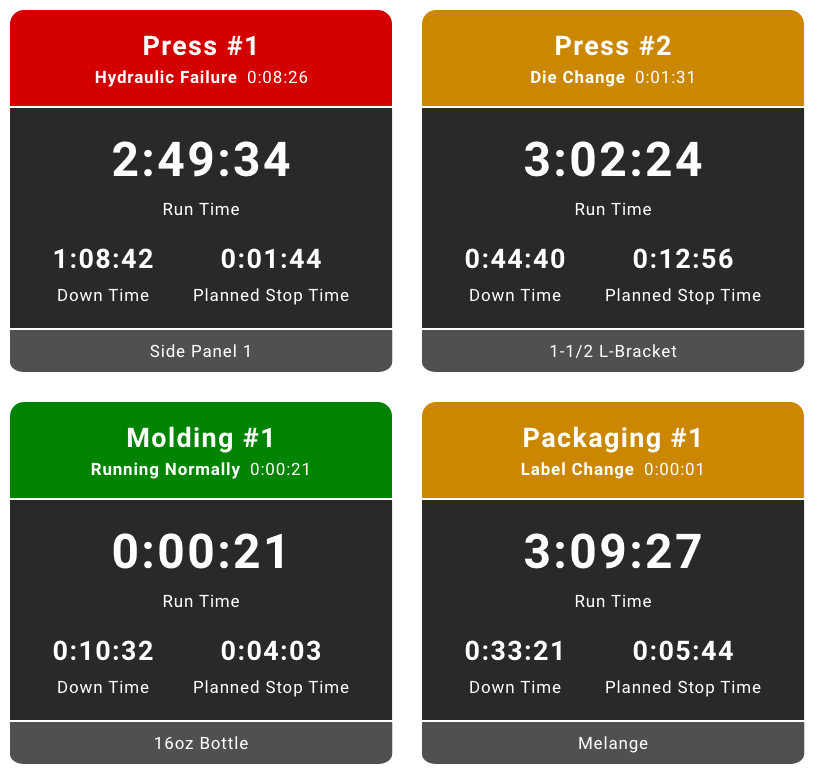 One platform for every process.
Easily applies to all your plants and all your processes
Provides a consistent view of all your work centers
A unified framework for seeing all production losses
Scales from work center to enterprise
Introducing XL Powerful
13
www.vorne.com • 1.630.875.3600 • © 2021-2024 Vorne
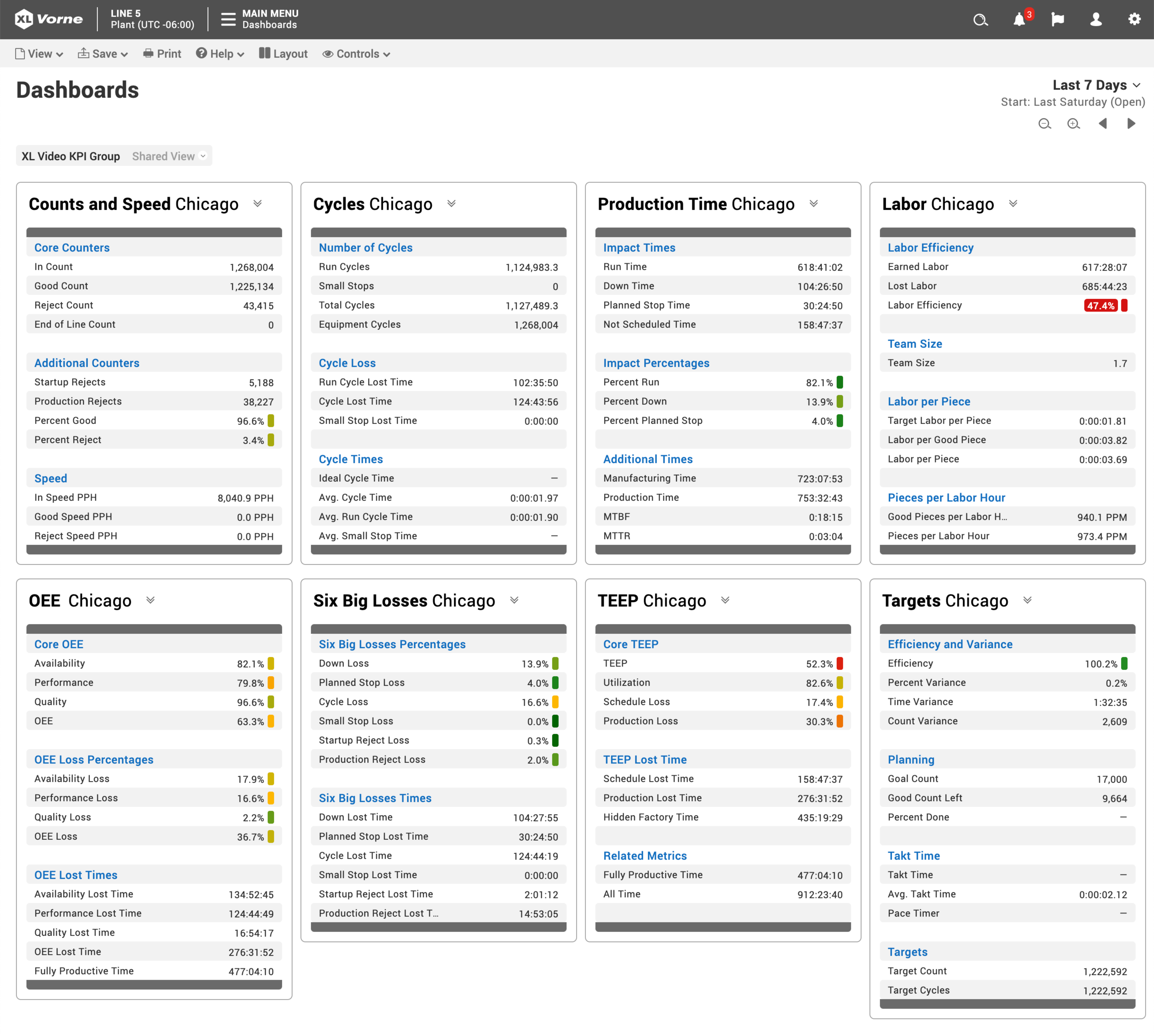 Any Metric
100+ metrics and dimensions.
Metrics measure a quantitative characteristic of production
Counts, Rates, Cycles, Quality
OEE, Six Big Losses, TEEP
Labor, Targets, Production Times
Dimensions capture a qualitative characteristic of production
Enterprise, Site, Area, Work Center 
Shift, Team, Part, Job
Production State, Impact, Production Phase, Reject Reason
Shift Hour, Day, Week, Month, Quarter, Year
Introducing XL Powerful
14
www.vorne.com • 1.630.875.3600 • © 2021-2024 Vorne
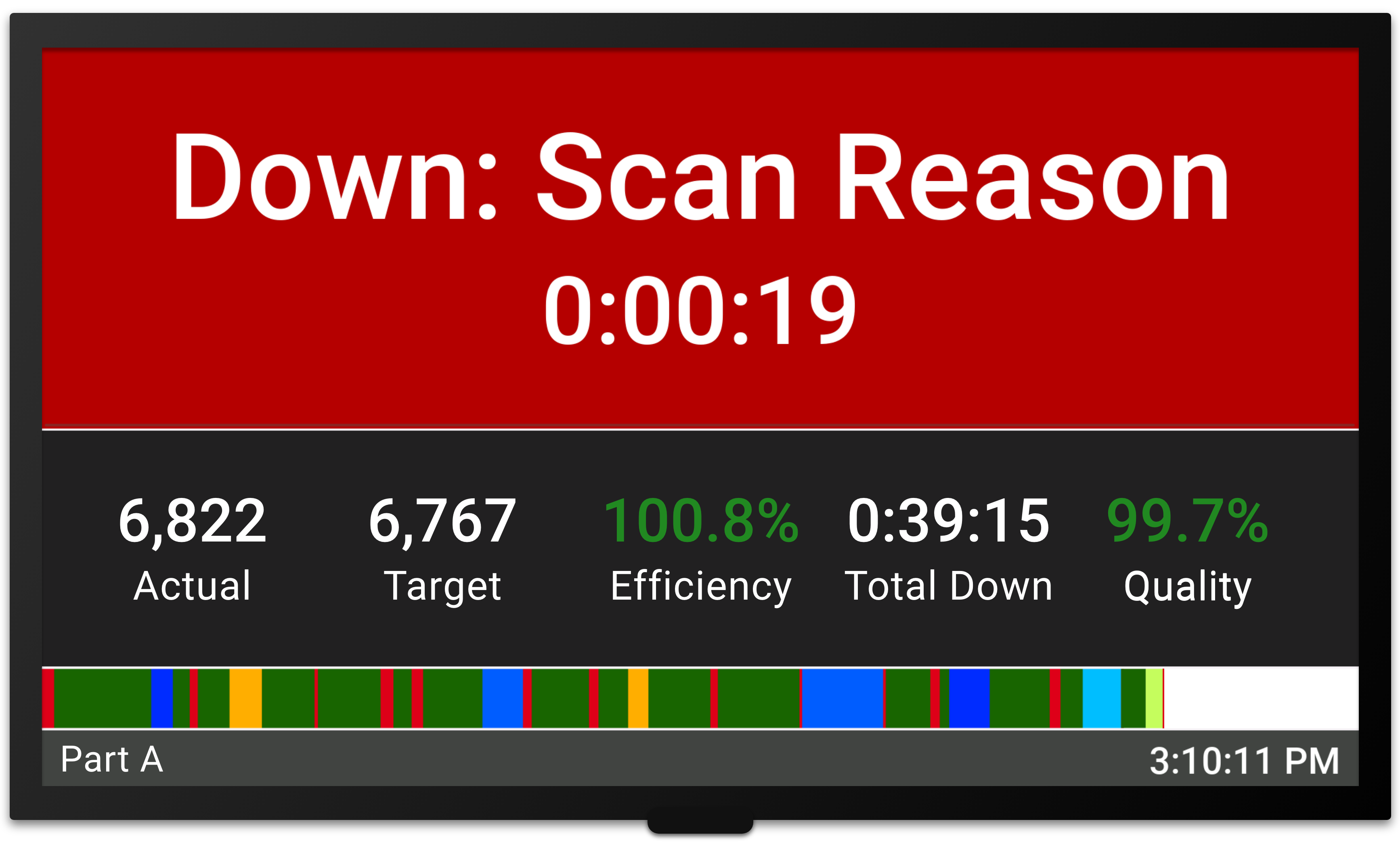 Track Downtime
Automated. Accurate. Actionable.
Scoreboard for Operators
Replaces highly inaccurate manual log sheets
Automatic, precise, run/down detector
Operators are prompted to scan reasons for in-depth analytics
Add comments to key events to capture additional insights
Companies are often shocked when they discover their true down time
Factors into OEE Availability (together with changeovers)
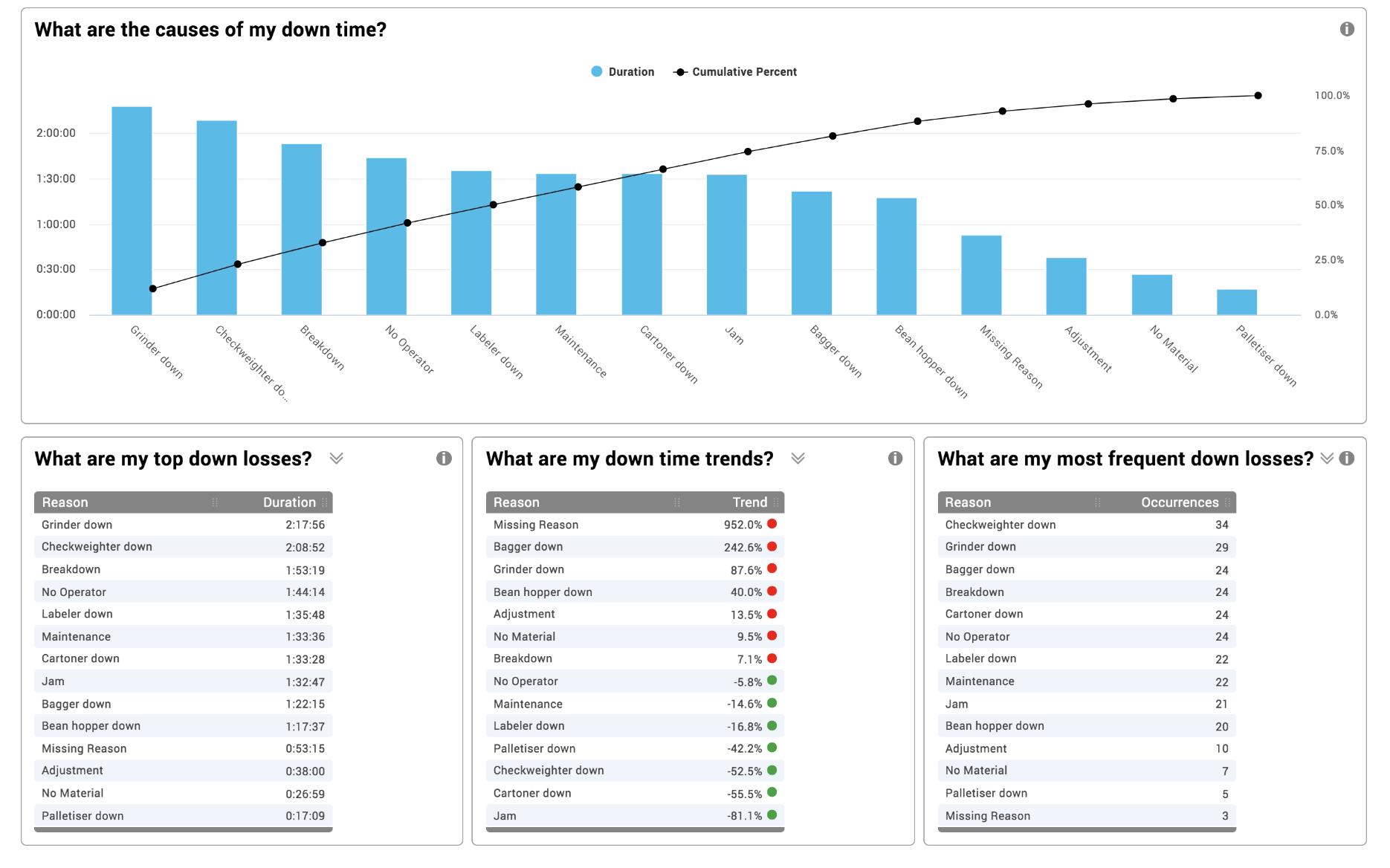 Reports for Your Entire Team
15
Introducing XL Powerful
www.vorne.com • 1.630.875.3600 • © 2021-2024 Vorne
Analyze Cycles
Precisely measure run cycles and small stops.
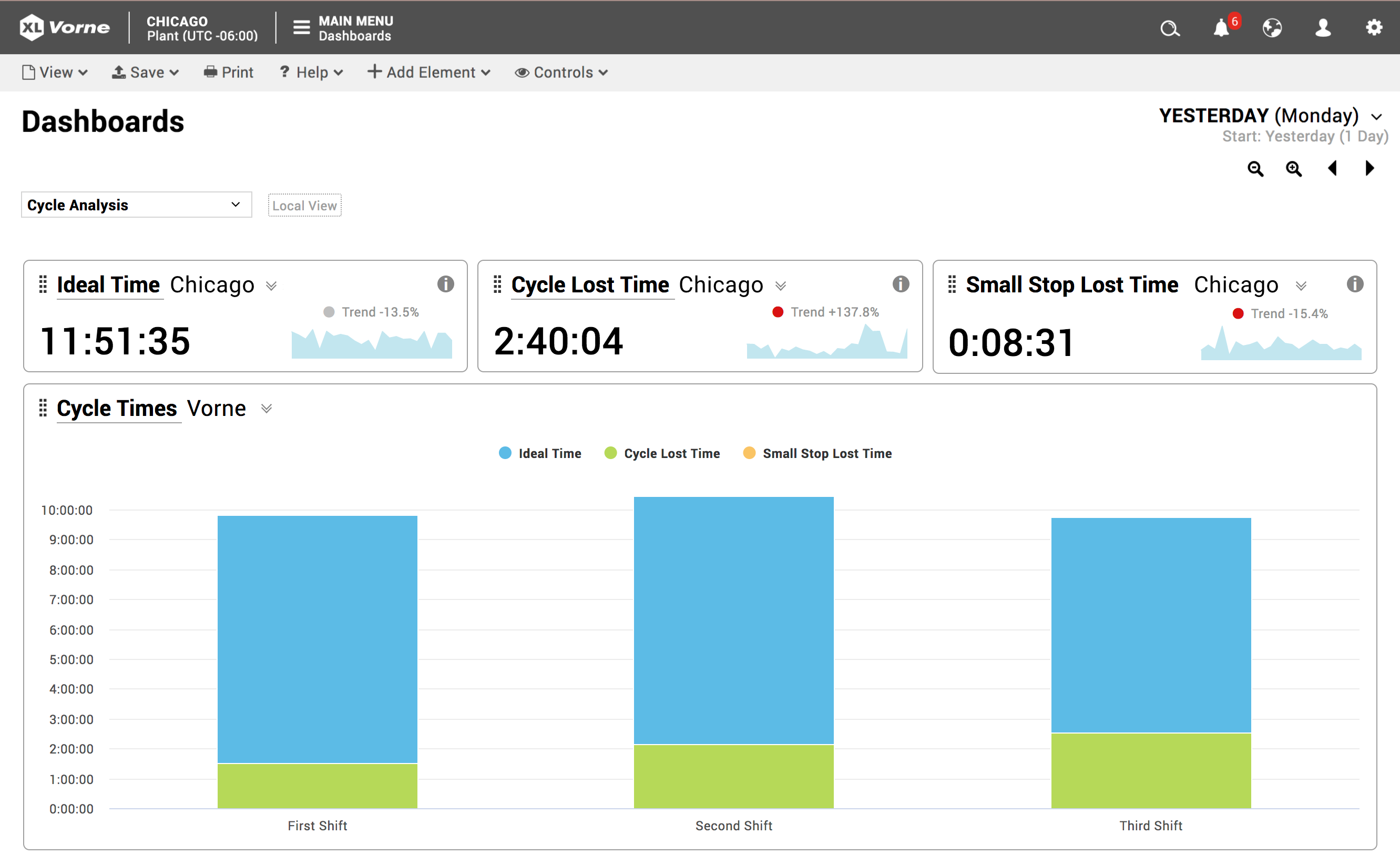 Automatically measures and categorizes every cycle
Deep analytics with 18 built-in cycle metrics
Validate run cycles to ideal cycle time for accurate OEE scores
Small stops are differentiated as they often have a different root cause
Equipment cycles tracked for asset-care programs
Factors into OEE Performance
Introducing XL Powerful
16
www.vorne.com • 1.630.875.3600 • © 2021-2024 Vorne
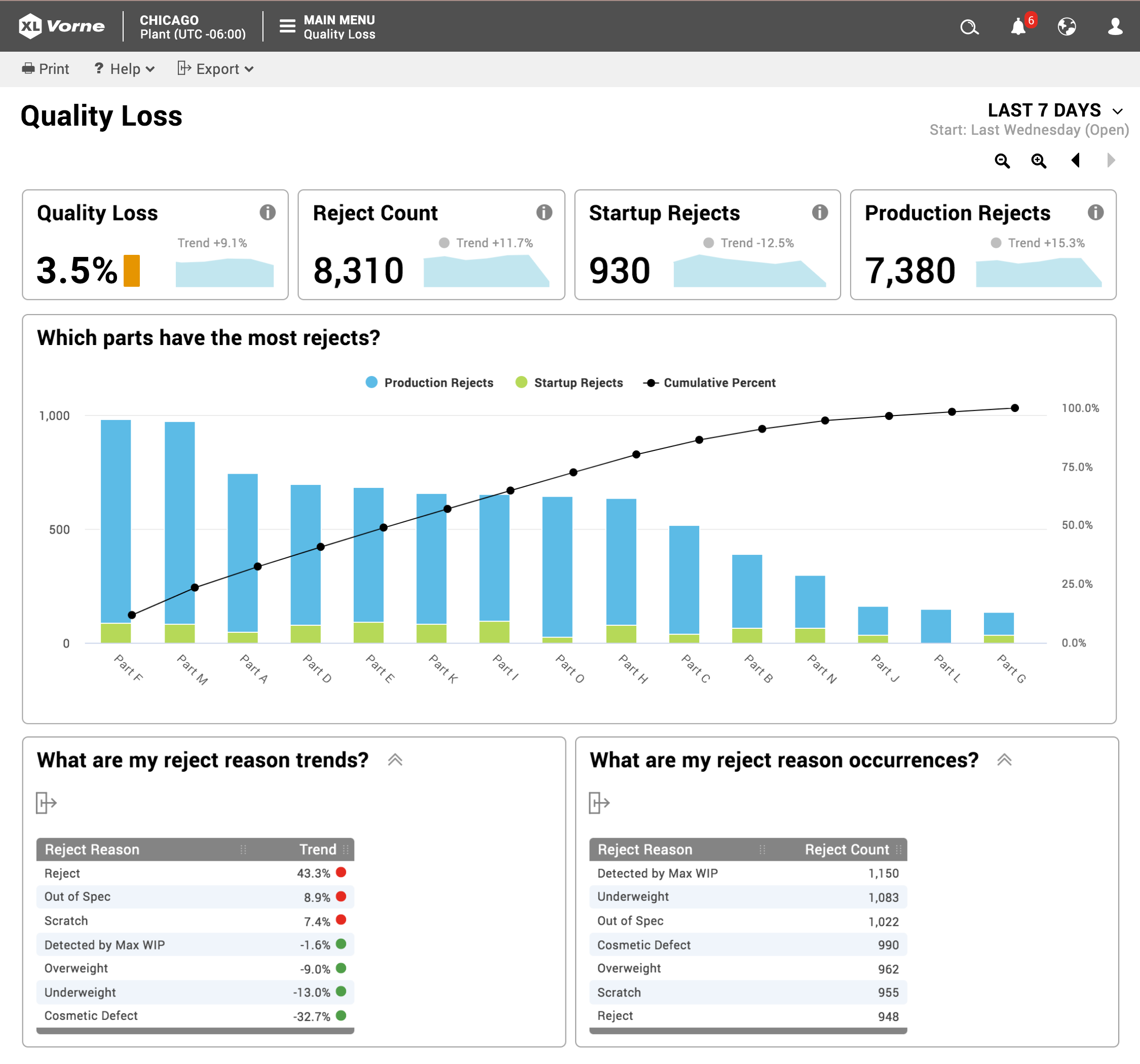 Explore Quality
Quantify quality metrics and reject reasons.
Automatically track startup and production rejects
Identify emerging issues with trend analytics
Scan reject reasons for rootcause analysis
Use dimensional analysis to better understand underlying causes
Factors into OEE Quality
Introducing XL Powerful
17
www.vorne.com • 1.630.875.3600 • © 2021-2024 Vorne
Visual Factory
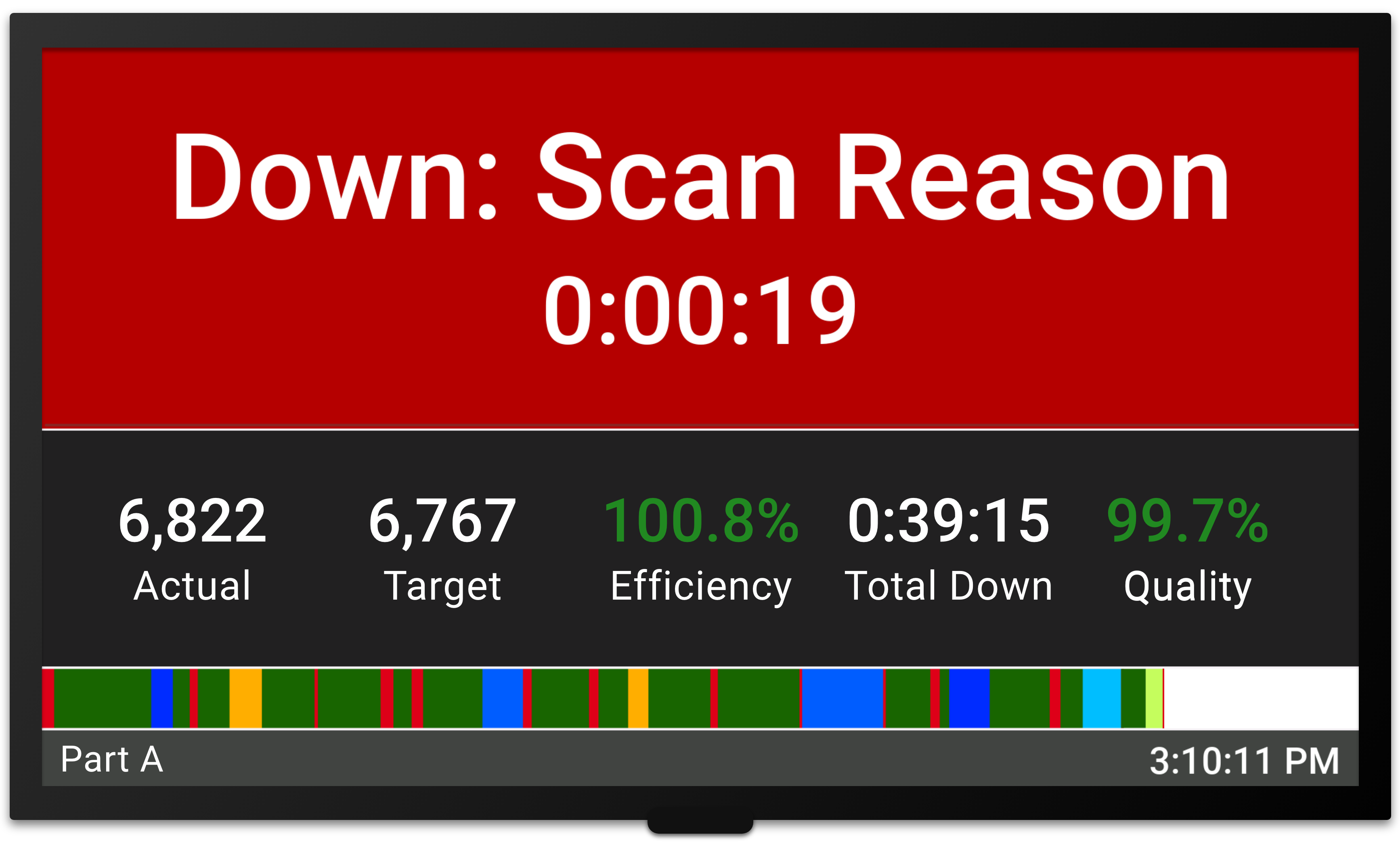 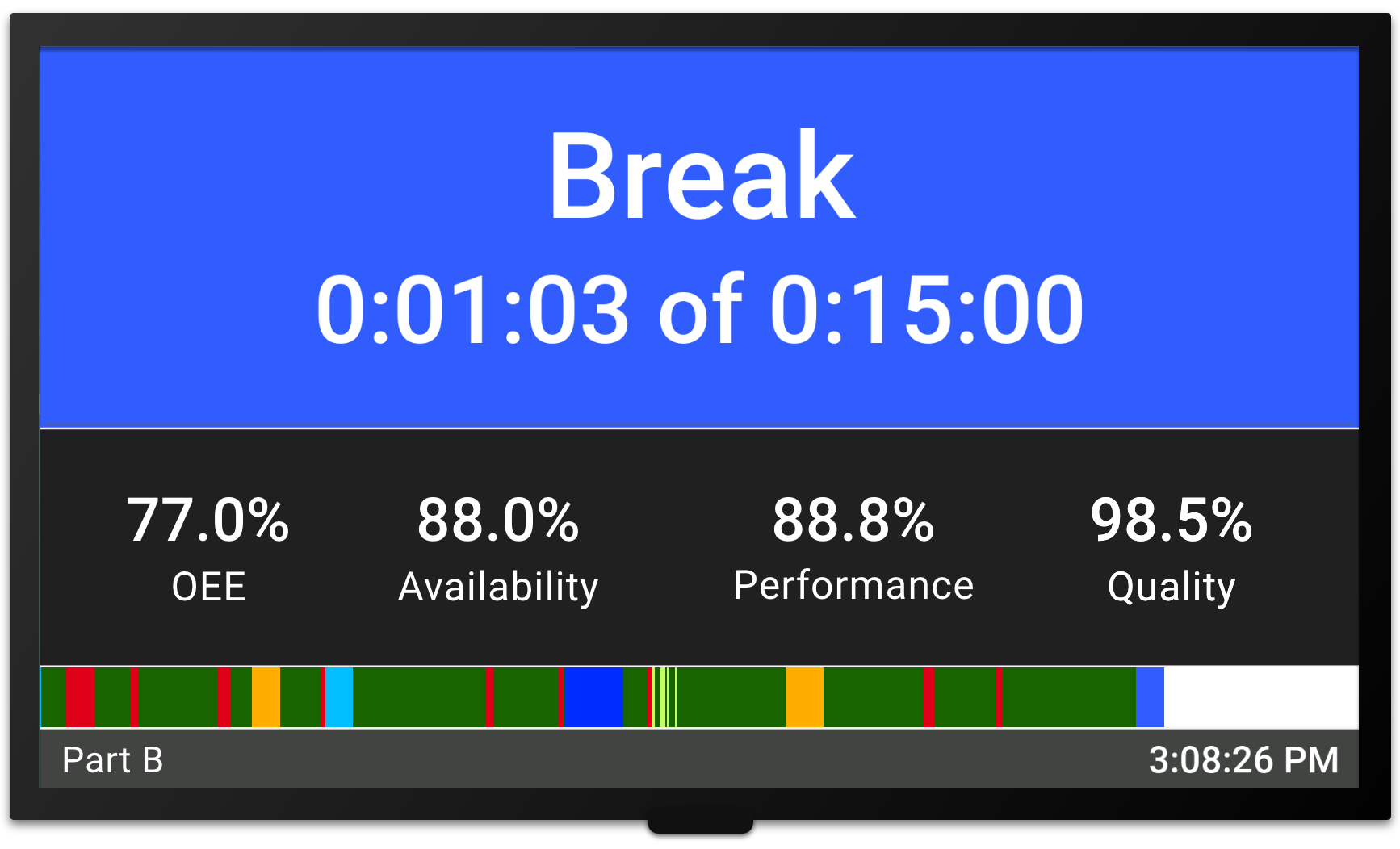 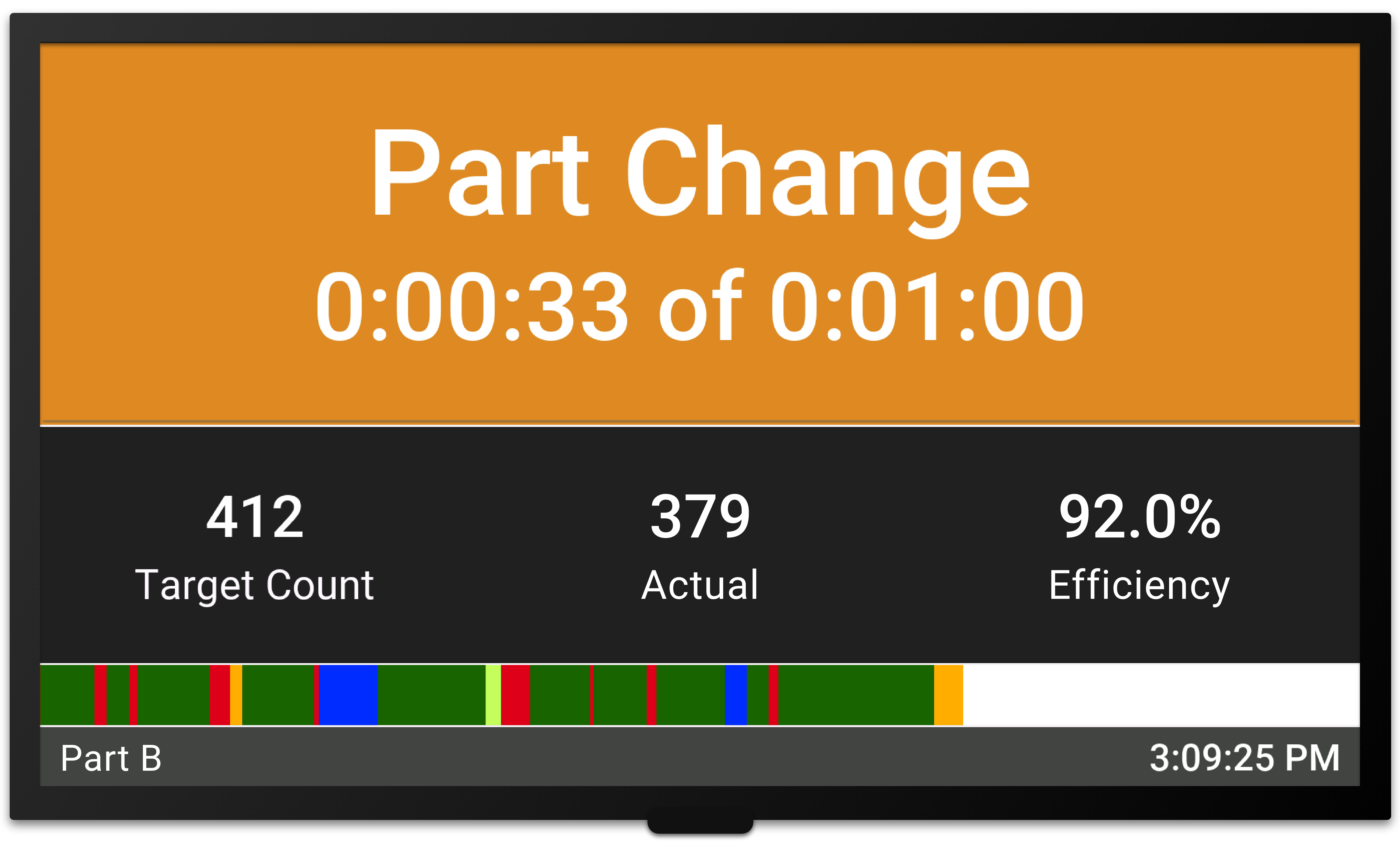 Empower your plant floor team.
Production State Screens
Immediately improve productivity with real-time targets for operators
Choose from 100+ KPIs with point-and-click scoreboard configuration
TAED (Target, Actual, Efficiency, Down) is often used so operators can “win the shift”
Scoreboard automatically changes context (e.g., down, changeovers, breaks)
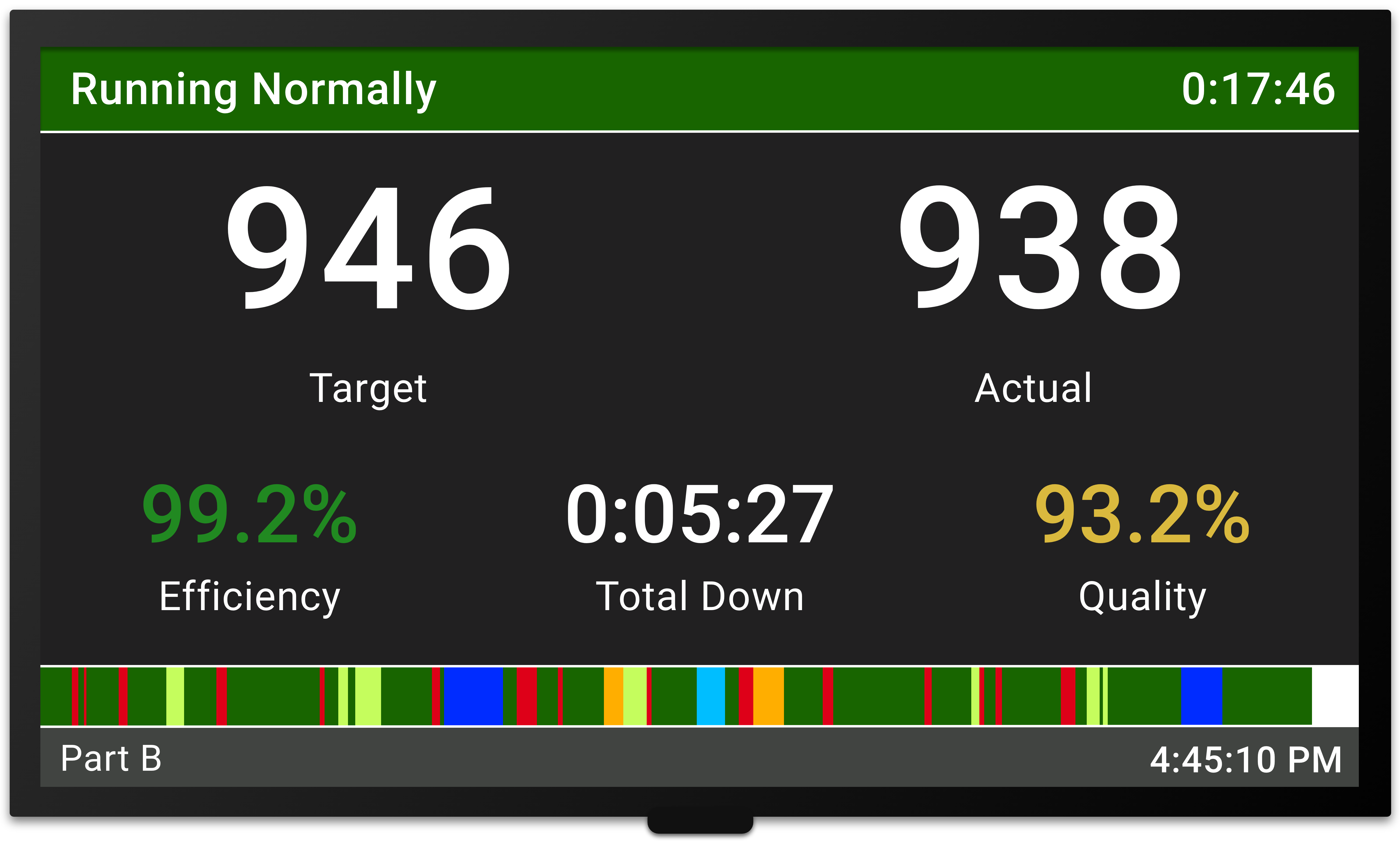 Running Normally
18
Introducing XL Powerful
www.vorne.com • 1.630.875.3600 • © 2021-2024 Vorne
Visualize Production
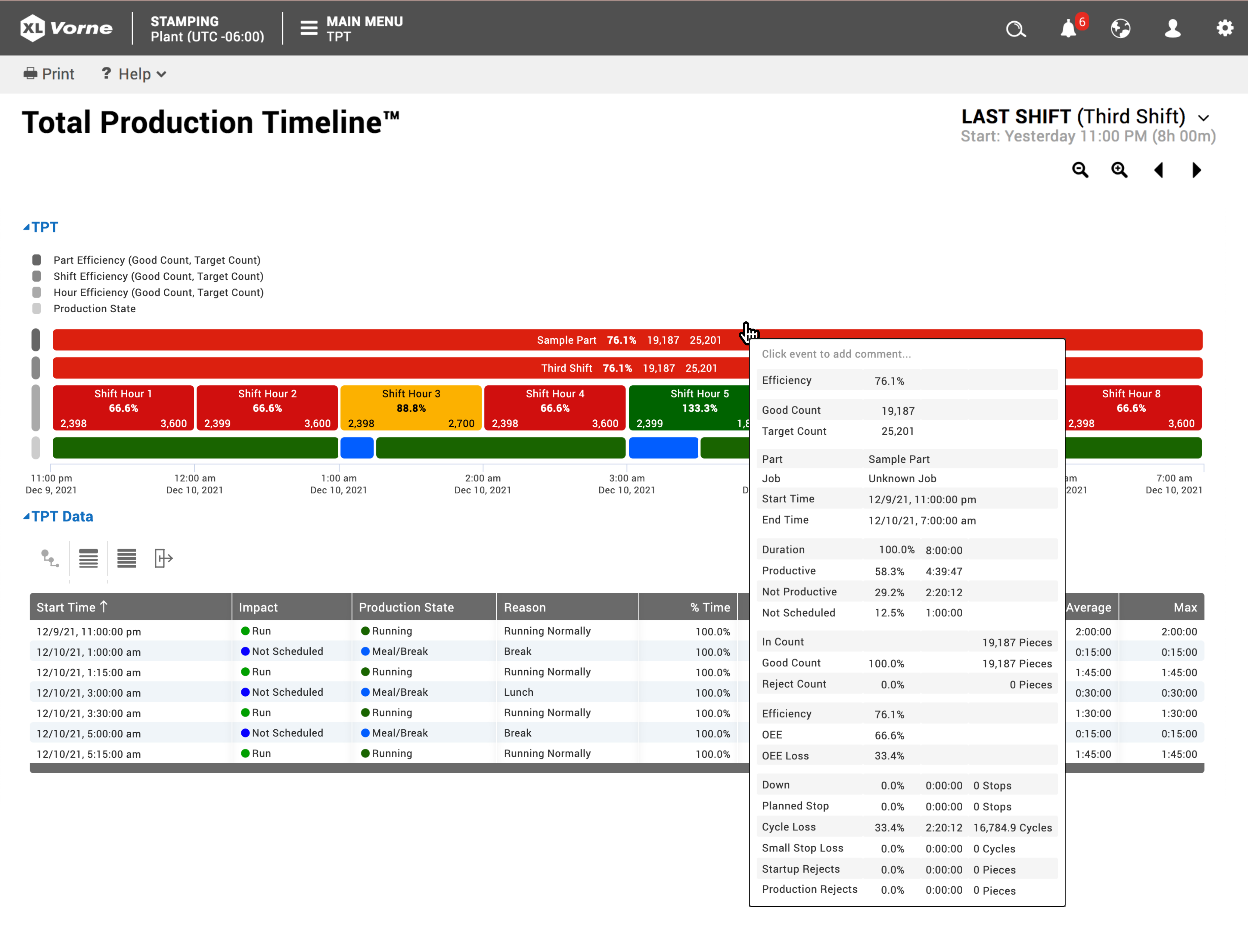 A real-time view of manufacturing.
View production data for any work center from anywhere on your network
Visualize production in real time during the shift
Color-coded events expose issues, identify patterns, and encourage action
Instantly see downtime, changeovers, production, and breaks
Tooltips provide complete loss reports for every event
Add comments to events of interest
Introducing XL Powerful
19
www.vorne.com • 1.630.875.3600 • © 2021-2024 Vorne
Instant OEE
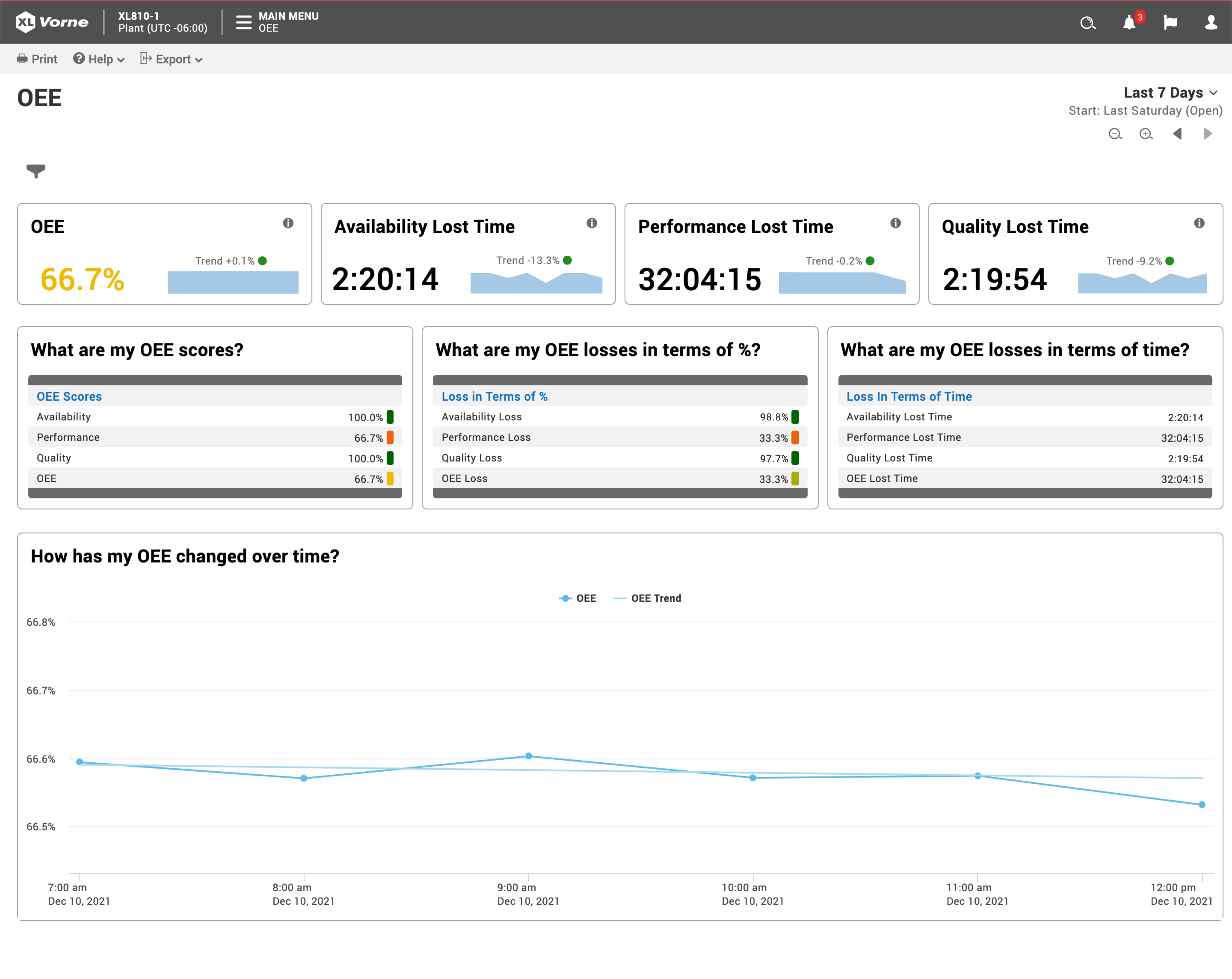 The gold standard for manufacturing productivity.
OEE delivered by the publishers of oee.com
Six Big Loss reports delivered by the  publishers of leanproduction.com 
TEEP reports to expose your “hidden factory”
Introducing XL Powerful
20
www.vorne.com • 1.630.875.3600 • © 2021-2024 Vorne
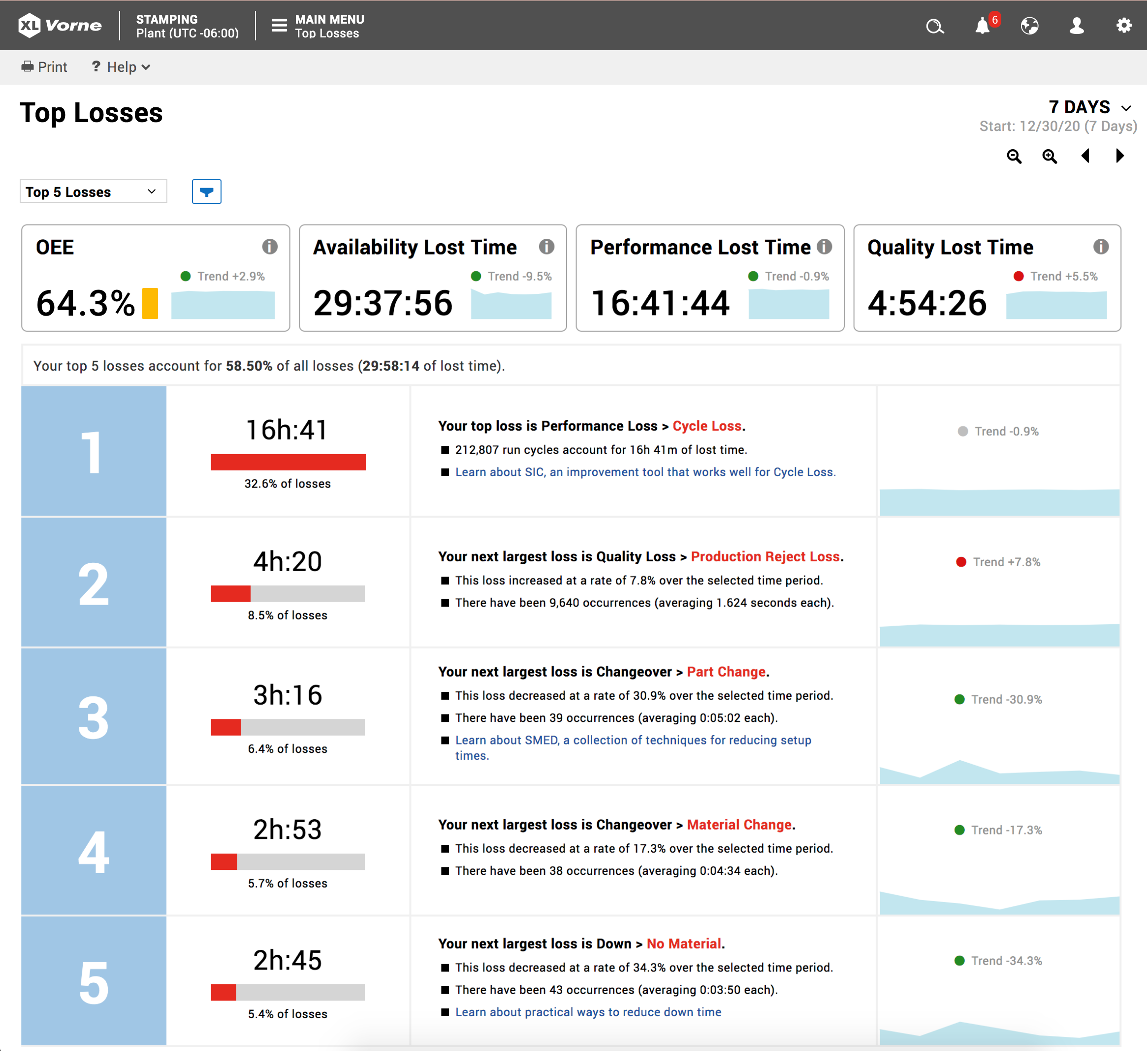 Top Losses
Your built-in continuous improvement roadmap.
Losses prioritized and ranked by their time impact
Sparklines show trends and patterns
Additional details and context for each loss
Provides instant clarity on what to fix next
Spend more time improving and less time in meetings
Justify actions with data
Introducing XL Powerful
21
www.vorne.com • 1.630.875.3600 • © 2021-2024 Vorne
Take a Deep Dive
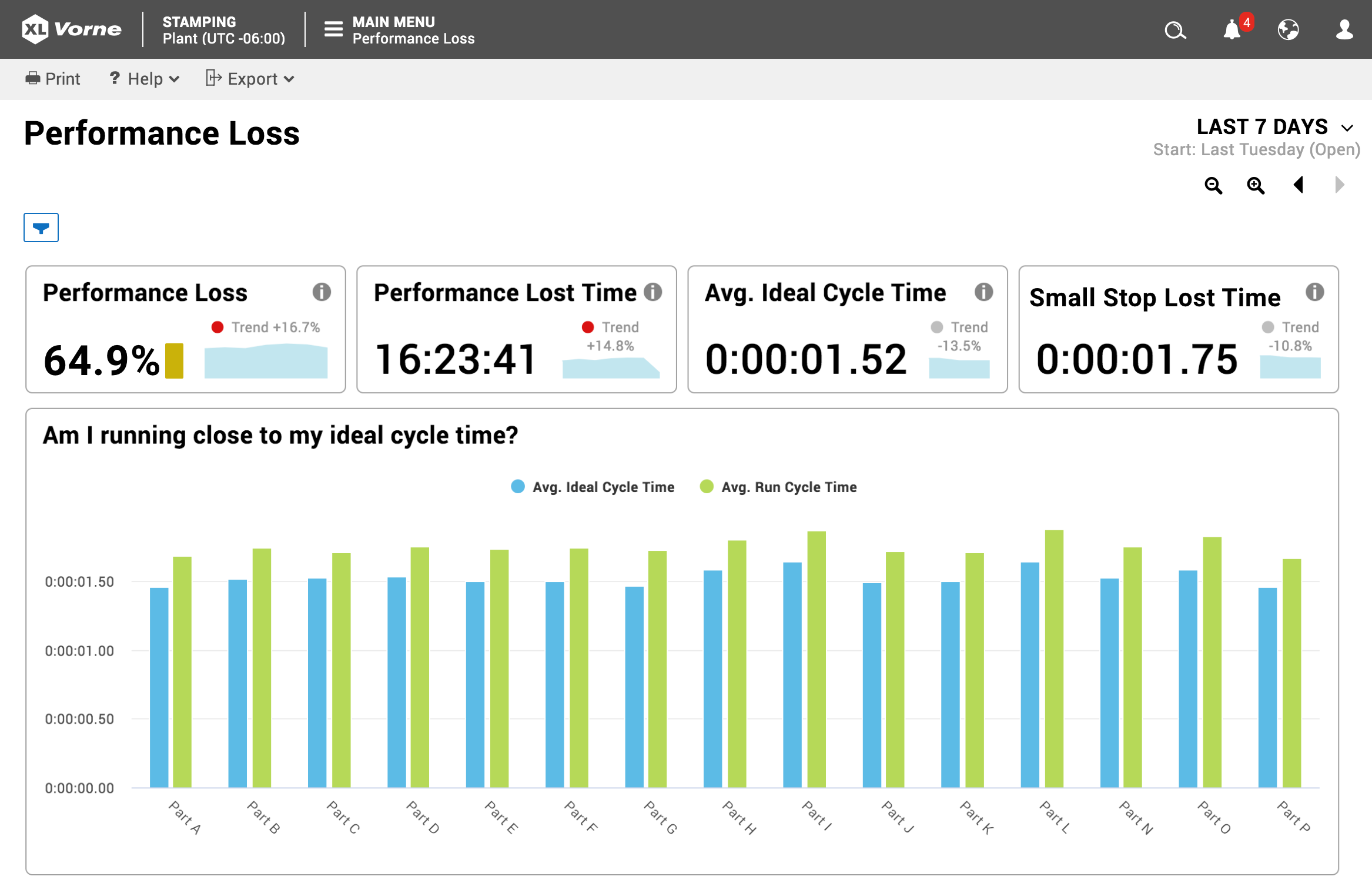 Instant answers to important questions.
Simple: Q&A format
Natural: easy phrasing, such as “Am I running close to my ideal cycle time?” 
Powerful: based on best practices from thousands of deployments
Productivity: OEE, Six Big Losses, TEEP
Losses: Down Time, Changeover, Performance Loss, Quality Loss
Labor: Teams and Labor
Introducing XL Powerful
22
www.vorne.com • 1.630.875.3600 • © 2021-2024 Vorne
Advanced Analytics
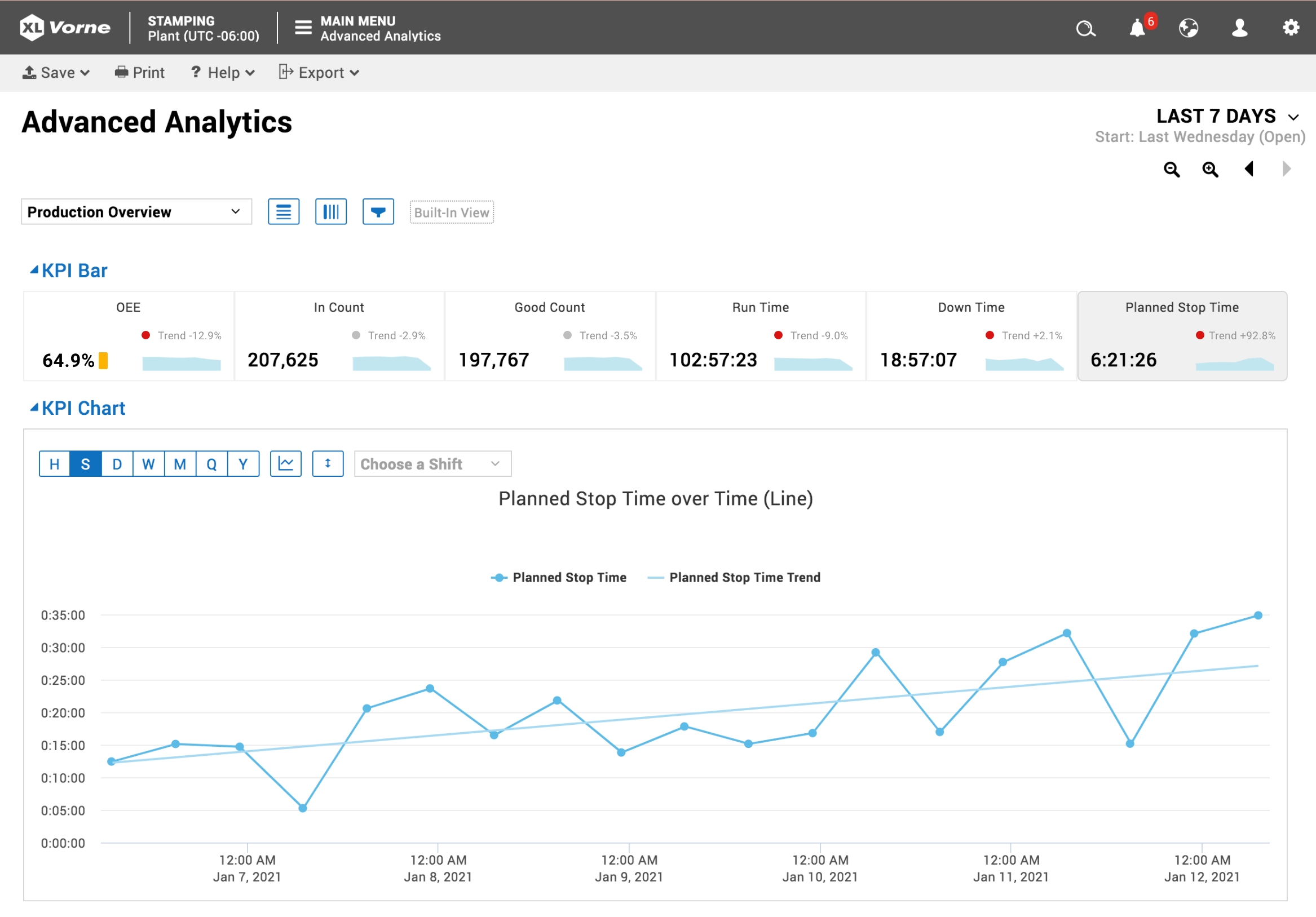 Analyze trends to see which KPIs are improving.
Explore dimensions and metrics with an intuitive drag-and-drop interface
Compare across dimensions to discover connections and causality
Trend metrics to see which KPIs are improving and which are getting worse
Review the impact of your actions with focused, personalized views
Introducing XL Powerful
23
www.vorne.com • 1.630.875.3600 • © 2021-2024 Vorne
All Production
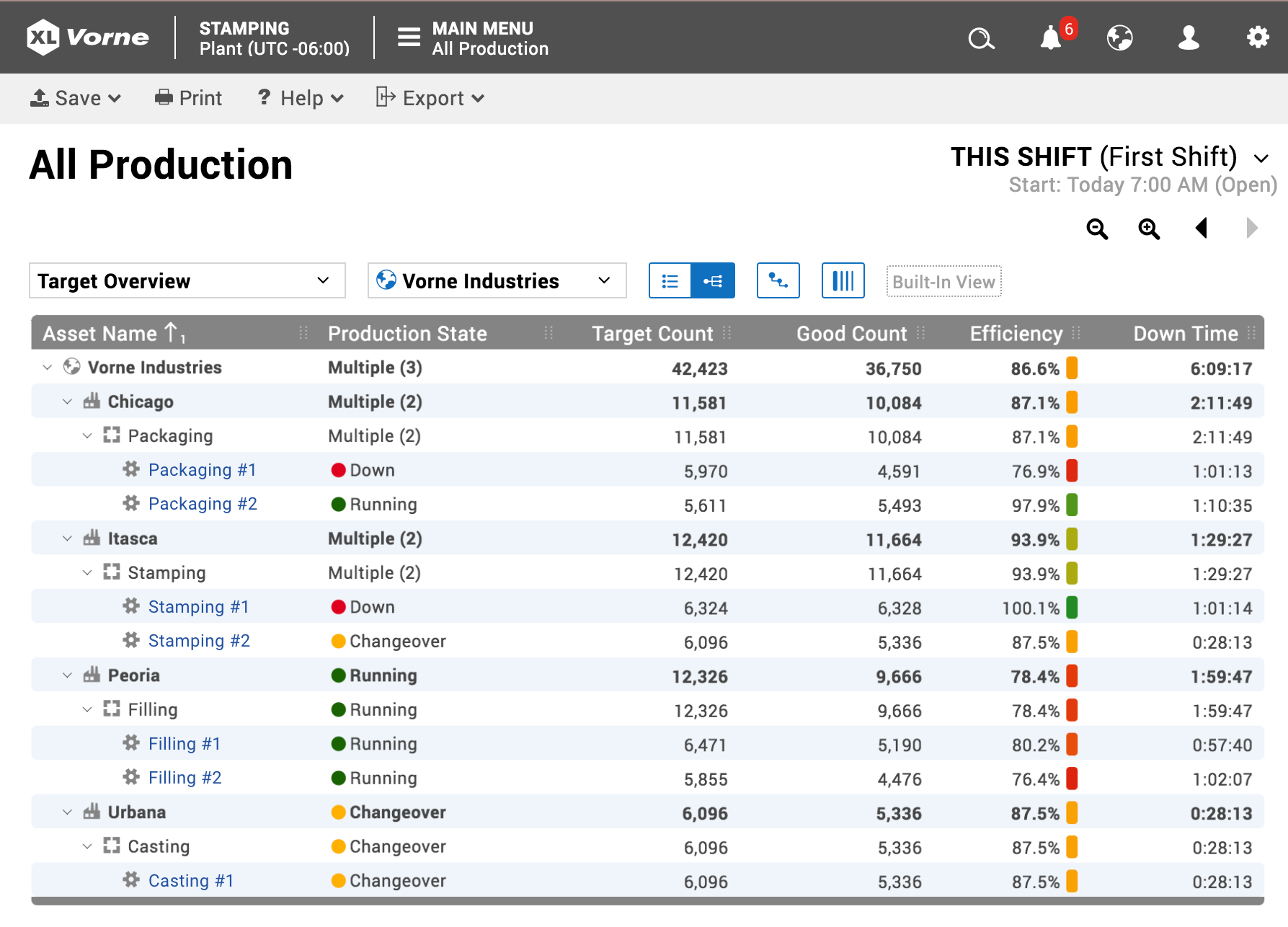 Your entire enterprise at a glance.
A complete hierarchical view of sites, areas, and work centers
Automatic rollup of data across all levels
Color calls attention to where actionis needed
Multiple built-in views or configure your own
All this with no servers, no software to install, and no recurring fees
Introducing XL Powerful
24
www.vorne.com • 1.630.875.3600 • © 2021-2024 Vorne
Live Dashboards
Point-and-click to create your own reports.
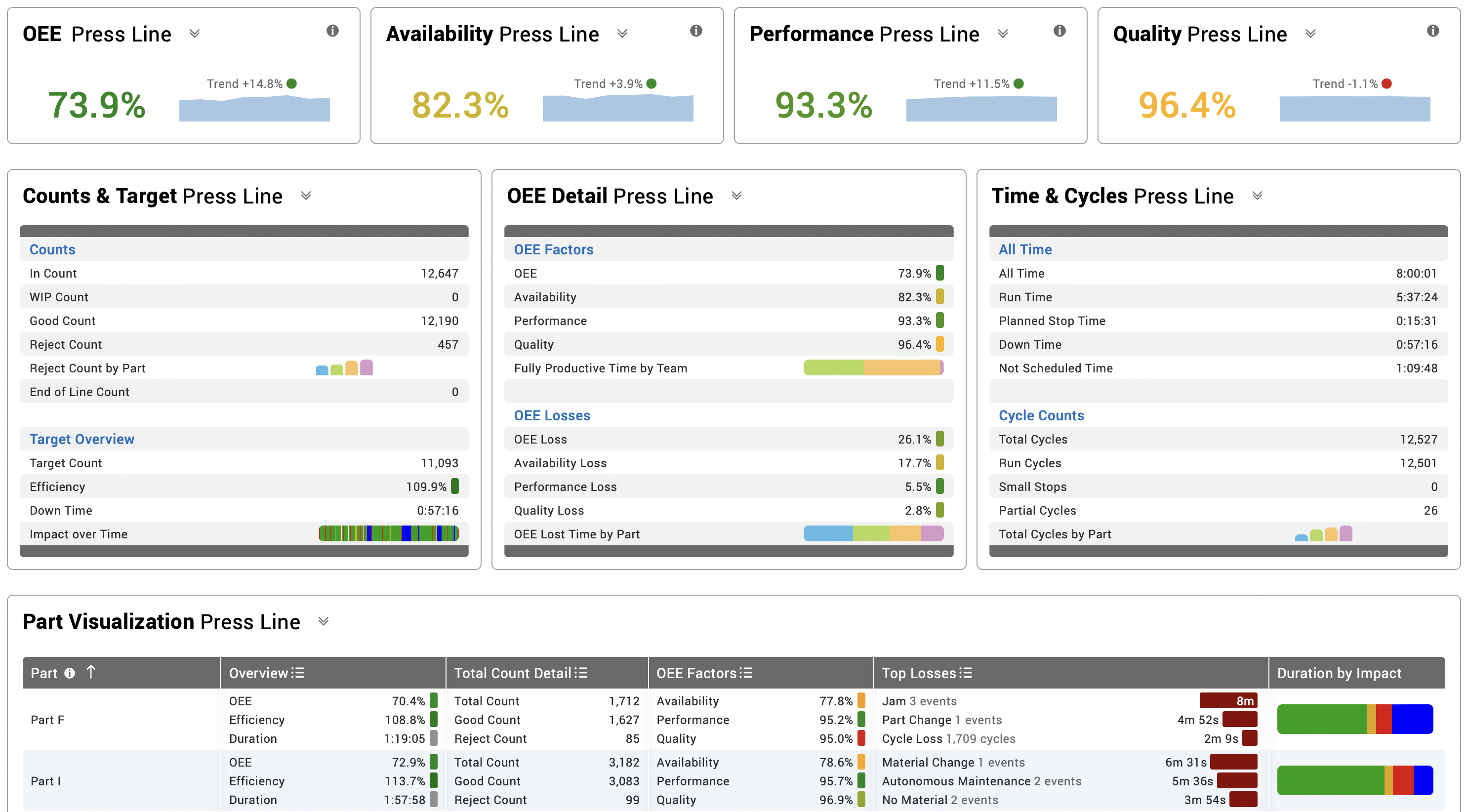 Personalize views or define standard company views
Incorporate Andon, Chart, Chronogram, Event List, Table, Top Losses Table, Pivot Table, KPI, and KPI Group widgets
Instantly export any table to Excel
Exactly what you want to see, exactly how you want to see it
Introducing XL Powerful
25
www.vorne.com • 1.630.875.3600 • © 2021-2024 Vorne
Heat Maps
Problems immediately leap from the page.
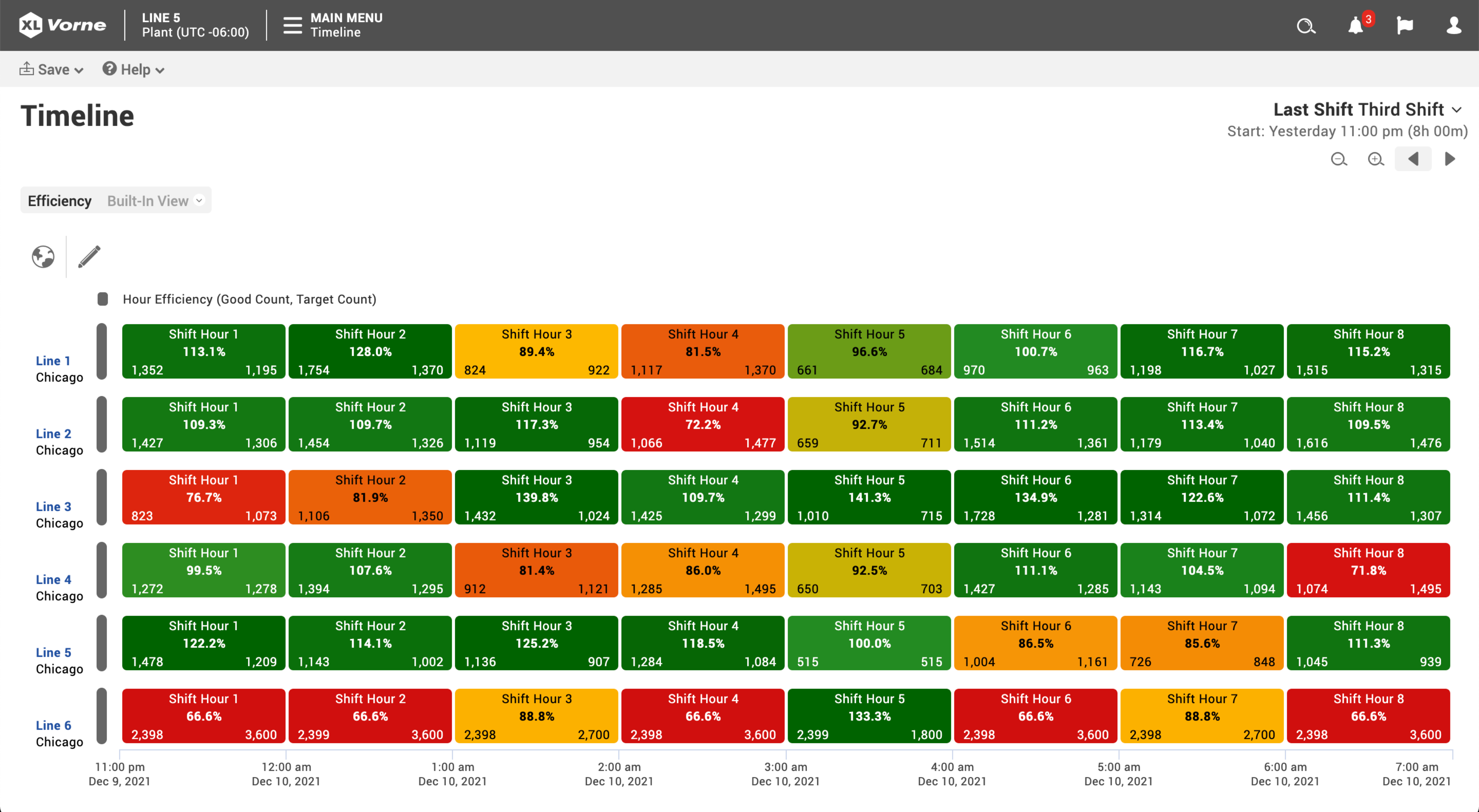 Quickly scan and instantly spot problems
Available for Charts, Tables, Event Lists, and Chronograms 
Define levels for each alert metric: Good, Caution, Warning, Critical
Continuous color gradients create highly expressive reports
Introducing XL Powerful
26
www.vorne.com • 1.630.875.3600 • © 2021-2024 Vorne
Add Context with Comments
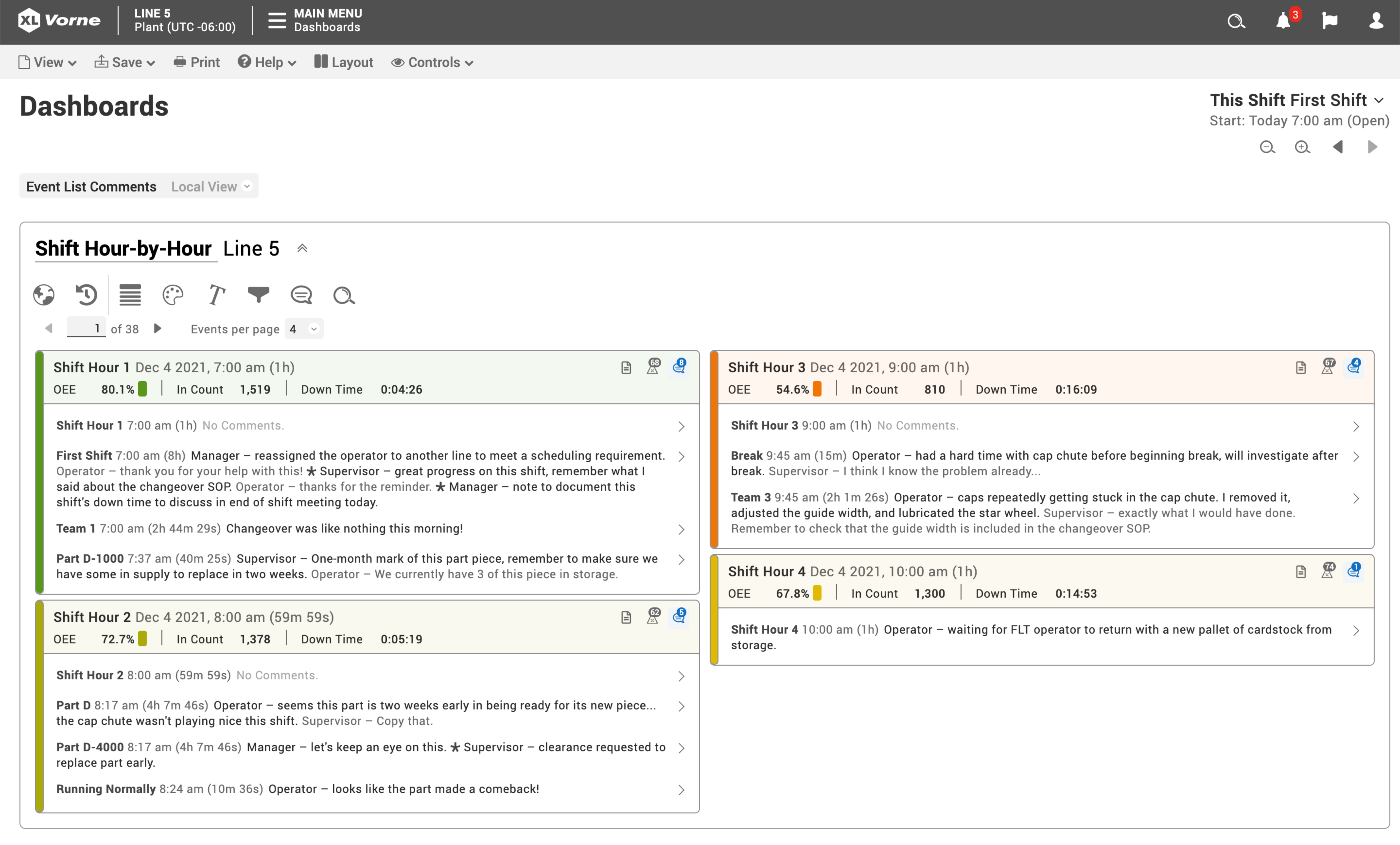 Add freeform comments to any event.
Provide valuable context for major losses
Post comments and replies
Easily search across all comments
Create personalized views to validate policy-based audits, such as:
Down > 30 Minutes
Part OEE < 65%
Introducing XL Powerful
27
www.vorne.com • 1.630.875.3600 • © 2021-2024 Vorne
Email Alerts and Reports
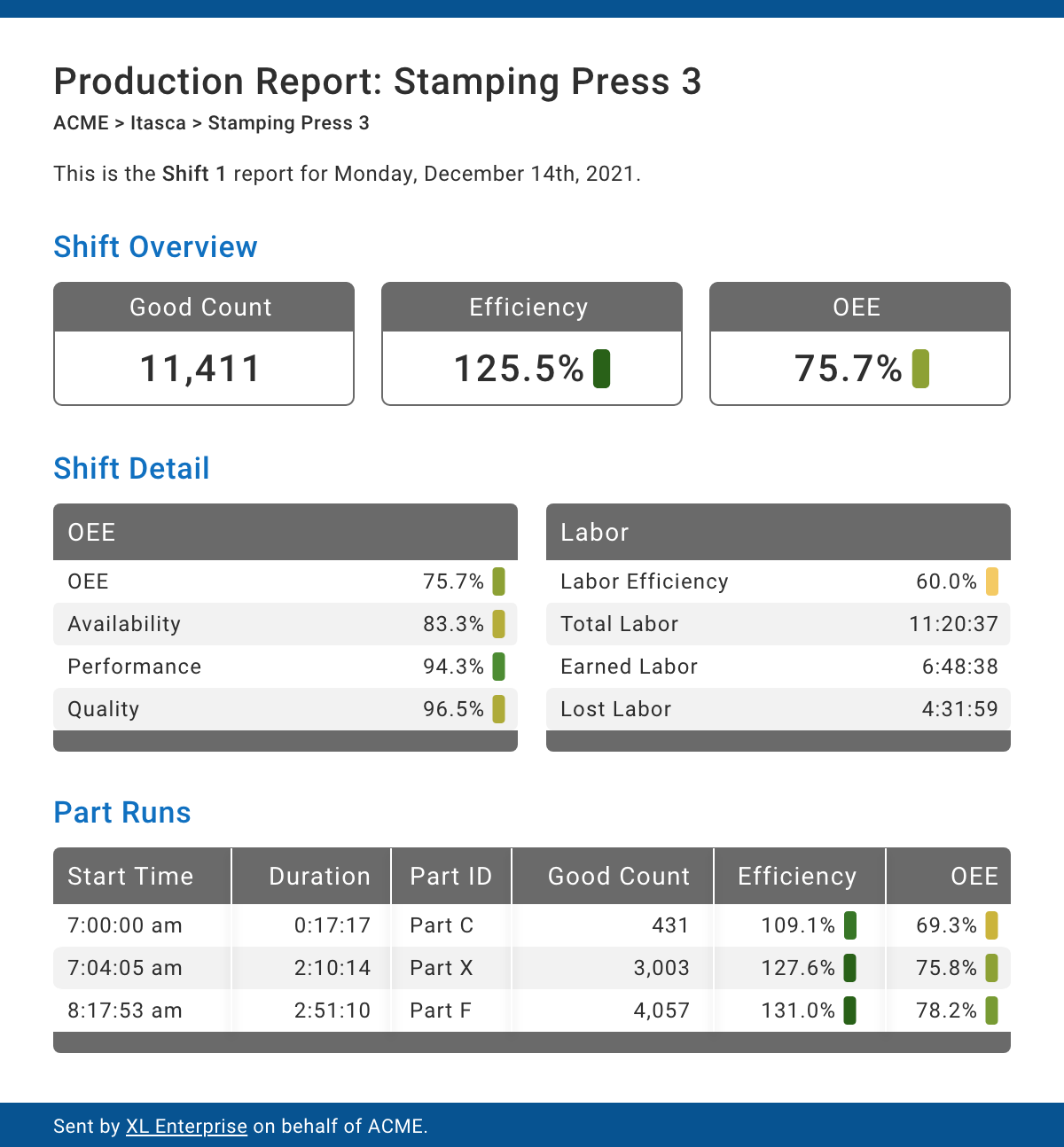 Proactive management through push notifications.
Instant notification when your attention is needed
Automatically escalate alerts to supervisors and managers
Receive reports directly in your inbox at the end of each shift, day, week, or month
Focus reports on work centers, areas, sites, or your entire enterprise
Introducing XL Powerful
28
www.vorne.com • 1.630.875.3600 • © 2021-2024 Vorne
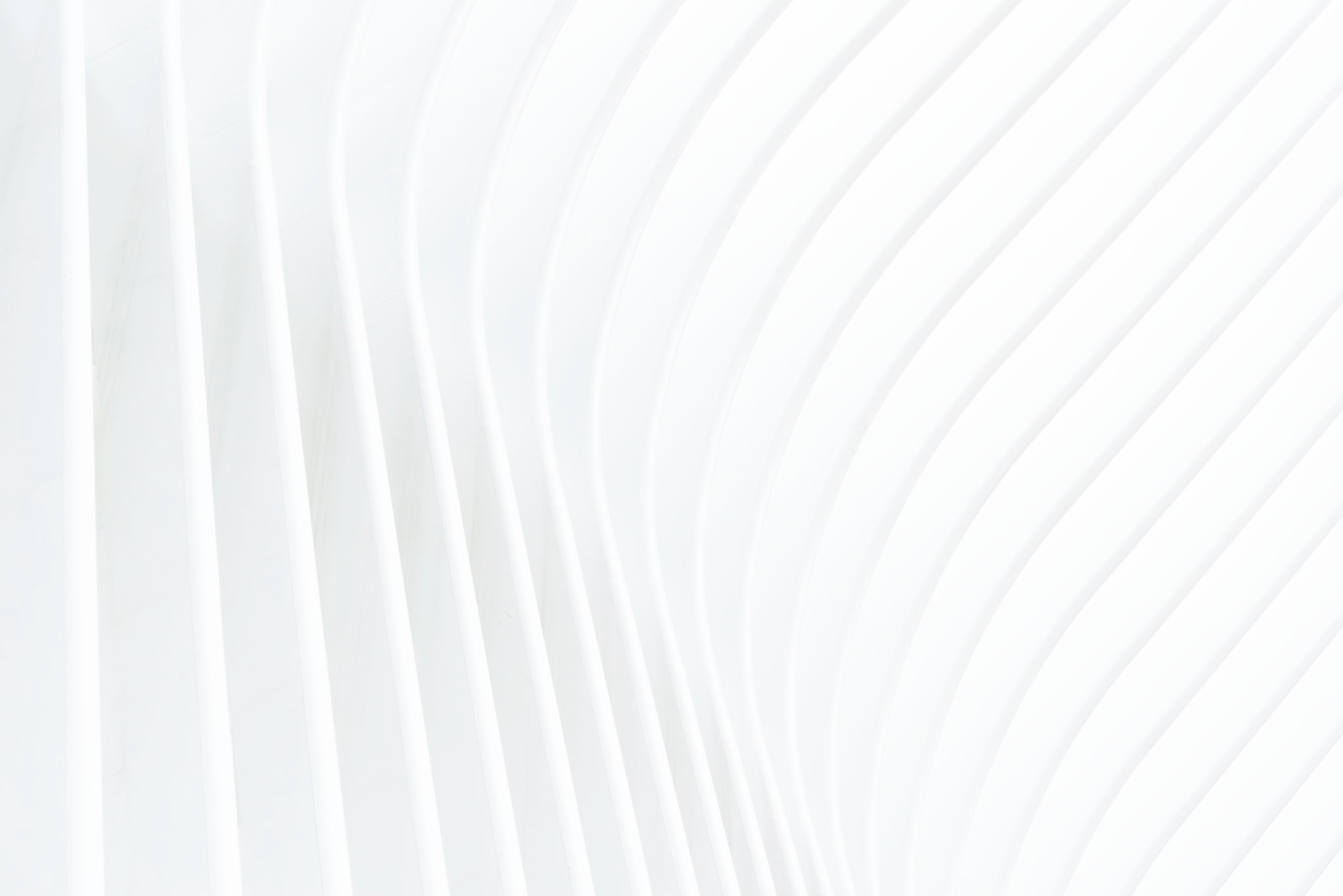 Slide 12
Slide 34
Slide 2
Slide 8
What is XL?
Easy
Powerful
Succeed with Vorne
Cost-Effective
Introducing XL Cost-Effective
29
www.vorne.com • 1.630.875.3600 • © 2021-2024 Vorne
Transparent Pricing
Easy to use. Easy to buy.
Four models - all with identical features and reporting capabilities
Select the scoreboard model that best fits your needs
No recurring license, maintenance, or support fees
Expansion and volume discounts
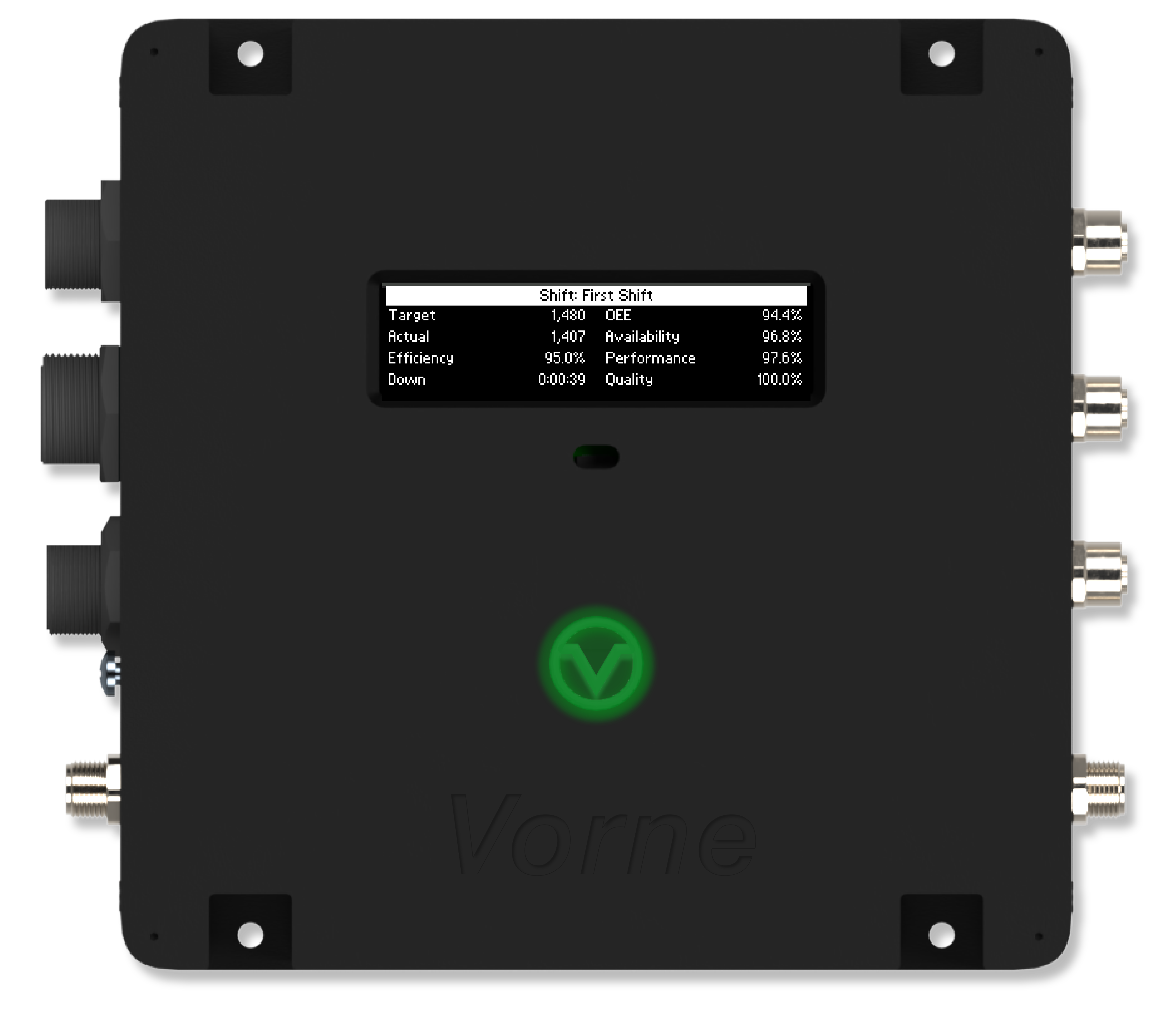 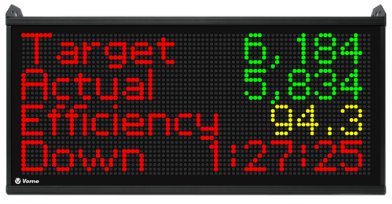 XL HD $3,990†
XL810-1 $4,190†
† US Domestic Prices
Introducing XL Cost-Effective
30
www.vorne.com • 1.630.875.3600 • © 2021-2024 Vorne
Unbeatable Value
A standardized off-the-shelf product that easily adapts to you.
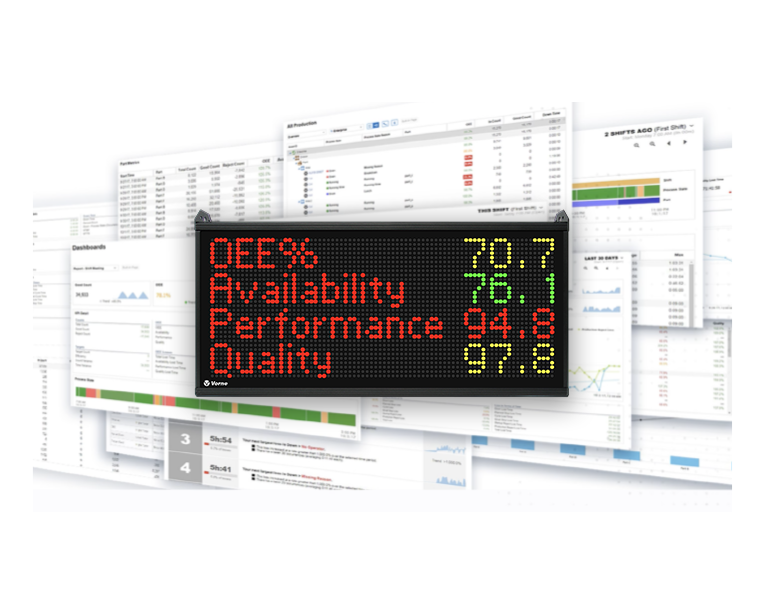 All features included for one low cost
Match XL to your process with point-and-click configuration
Built on manufacturing best practices and our experience from 35,000+ installs
Turnkey solutions available for easy integration
Introducing XL Cost-Effective
31
www.vorne.com • 1.630.875.3600 • © 2021-2024 Vorne
A Platform for You
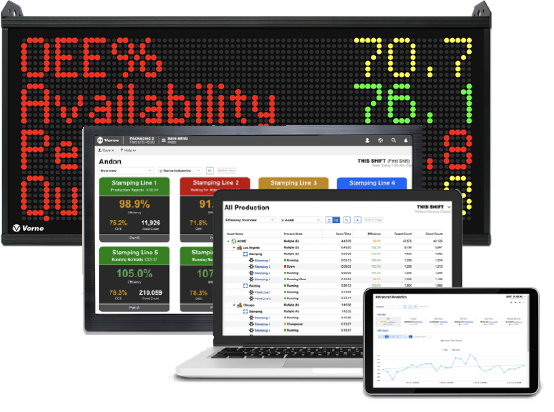 A great investment that grows with you.
Free software updates
Frequent feature releases
Visit www.vorne.com/new to see what’s new
Free technical support
3-year warranty
Deep ecosystem of international, developer, and consulting partners
Improvement best practices are integrated into the platform
www.vorne.com • 1.630.875.3600 • © 2021-2024 Vorne
Introducing XL Cost-Effective
32
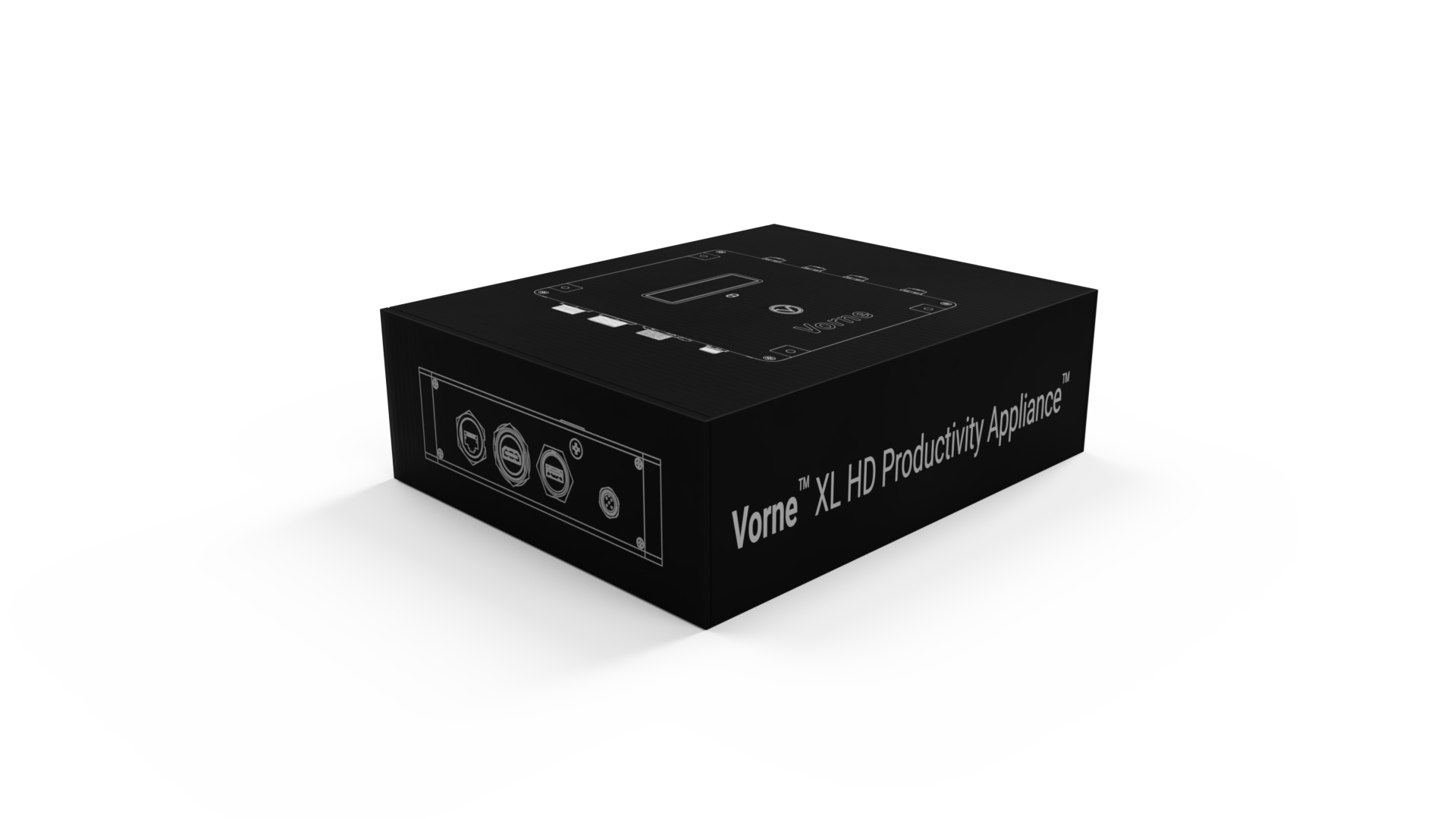 Free 90-Day Trial
See the future now.
Start with a webinar where we focus on your application and your questions
We’ll send you a trial unit of your choice
Trials have full support from Vorne – test our support as well as our product
Streamlined process – we’ve successfully completed 2,500+ trials
92.1% of customers that try XL, buy XL
Introducing XL Cost-Effective
33
www.vorne.com • 1.630.875.3600 • © 2021-2024 Vorne
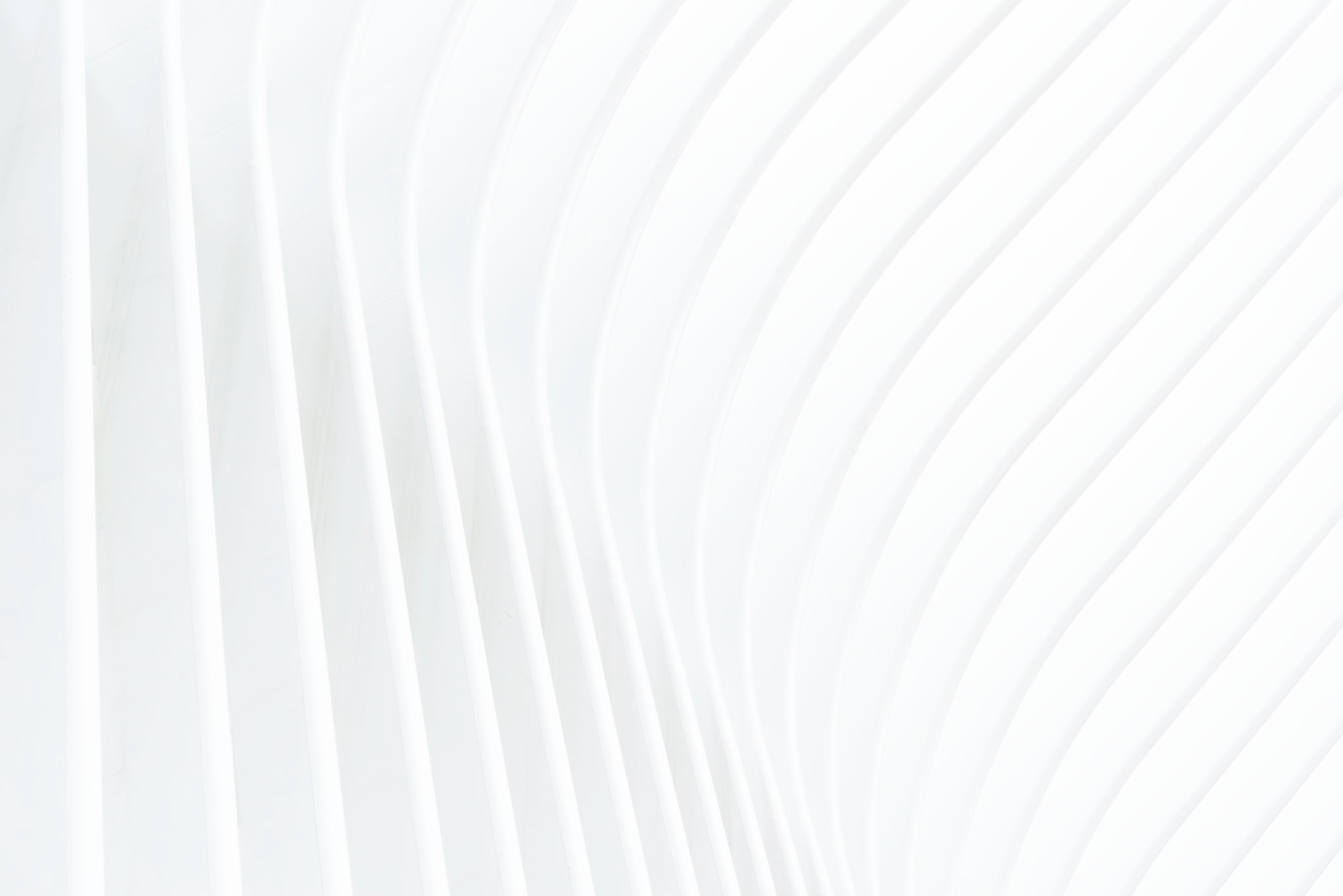 Slide 12
Slide 29
Slide 2
Slide 8
What is XL?
Easy
Powerful
Cost-Effective
Succeed with Vorne
34
Introducing XL Succeed with Vorne
www.vorne.com • 1.630.875.3600 • © 2021-2024 Vorne
Vorne An Exceptional Partner
Improving manufacturing since 1970.
Over 50 years of experience manufacturing industrial electronics
Market leader in production monitoring solutions and analytics
35,000+ installations in 45+ countries
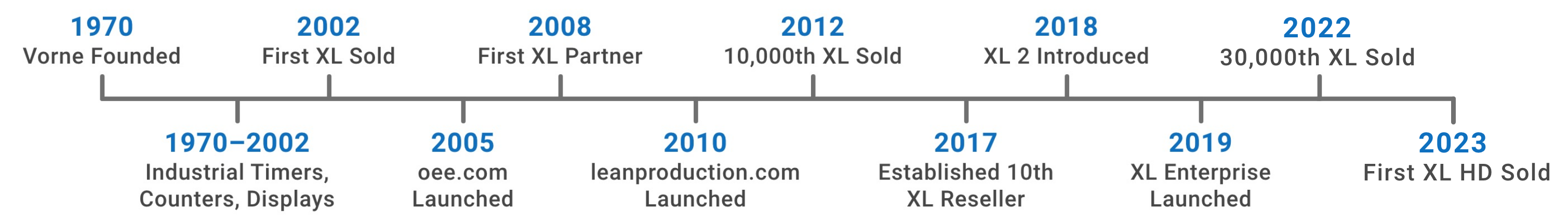 Introducing XL Succeed with Vorne
35
www.vorne.com • 1.630.875.3600 • © 2021-2024 Vorne
ManufacturingImprovement Experts
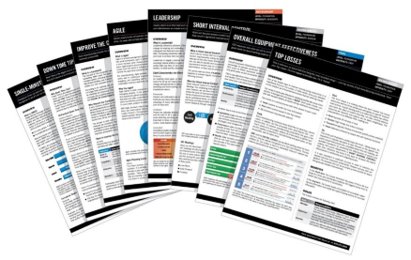 Recognized leaders in our industry. Vorne…
Publishes oee.com and leanproduction.com
Presents at industry and corporate conferences
Educates with improvement topics and techniques
Innovates with patented technologies
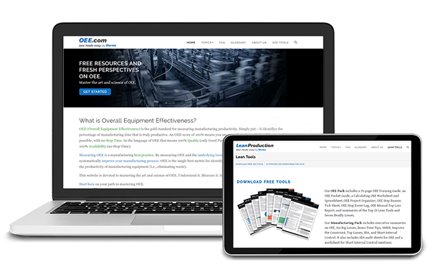 Introducing XL Succeed with Vorne
36
www.vorne.com • 1.630.875.3600 • © 2021-2024 Vorne
Global Reach
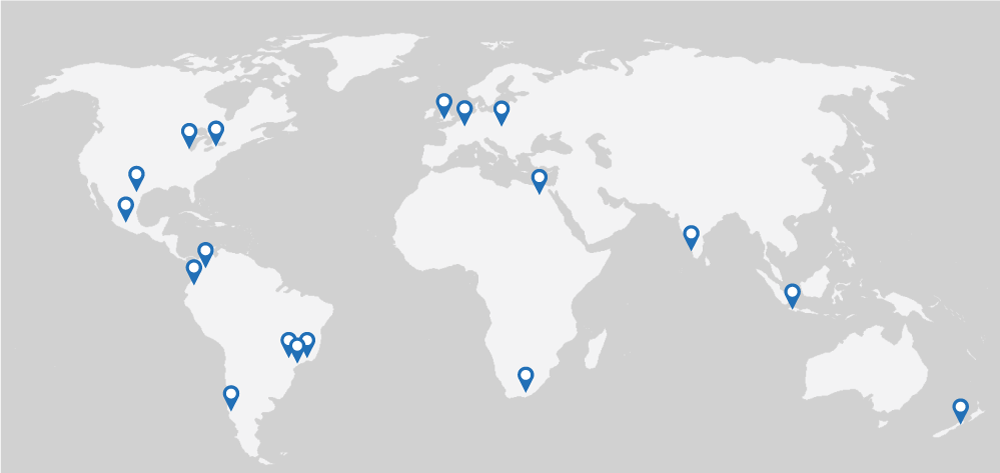 20 international partners. 45+ countries.
ACI Belgium
BIMSO Colombia
C9 Business Solutions Dominican Republic
Gestion Operacional Chile
IFD Representatives Ecuador
IIOTExpert India
Lean Solución Mexico
Lean Expert Puerto Rico
Line Andon Egypt
LineView Solutions UK
Prodasis Mexico
RSquare Konnect India
S4 Automation South Africa
Tanand Technology Malaysia
TQMsoft Poland
Trinity Business Solutions Brazil
Vetii | TECH USA
Vince Soluções e Tecnologia Brazil
Workflow Ltd New Zealand
ZIN Corporation South Africa
Introducing XL Succeed with Vorne
37
www.vorne.com • 1.630.875.3600 • © 2021-2024 Vorne
You’re InGood Company
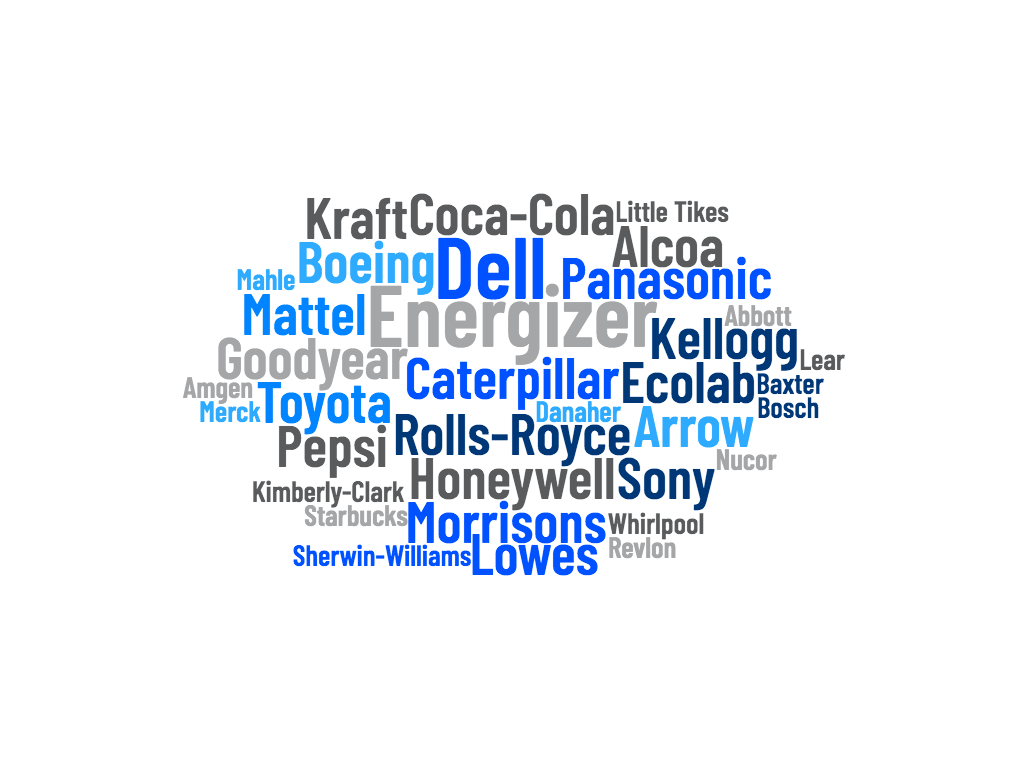 XL is trusted by thousands of companies.
Driving improvement across the full spectrum of manufacturing
Applies easily to different processes and industries
Click here to see companies using XL within different industries.
Click here to see comments from our customers
38
Introducing XL Succeed with Vorne
www.vorne.com • 1.630.875.3600 • © 2021-2024 Vorne
Why Choose XL?
XL is your fastest path to improving manufacturing productivity.
XL is Easy
XL is Powerful
XL is Cost-Effective
Installs in hours
Incredibly easy to use
No additional staff needed
Free technical support
Free software updates
Proven global platform
Complete visibility of manufacturing lines
Integrated scoreboard & reports
100+ metrics & dimensions
Rolls up data across plants
Configurable dashboards
Built-in, shared, personal views
One-time cost
No fees or licenses
No contracts
No limits on users
Expansion & volume discounts
90-day free trial
www.vorne.com • 1.630.875.3600 • © 2021-2024 Vorne
Introducing XL Succeed with Vorne
39
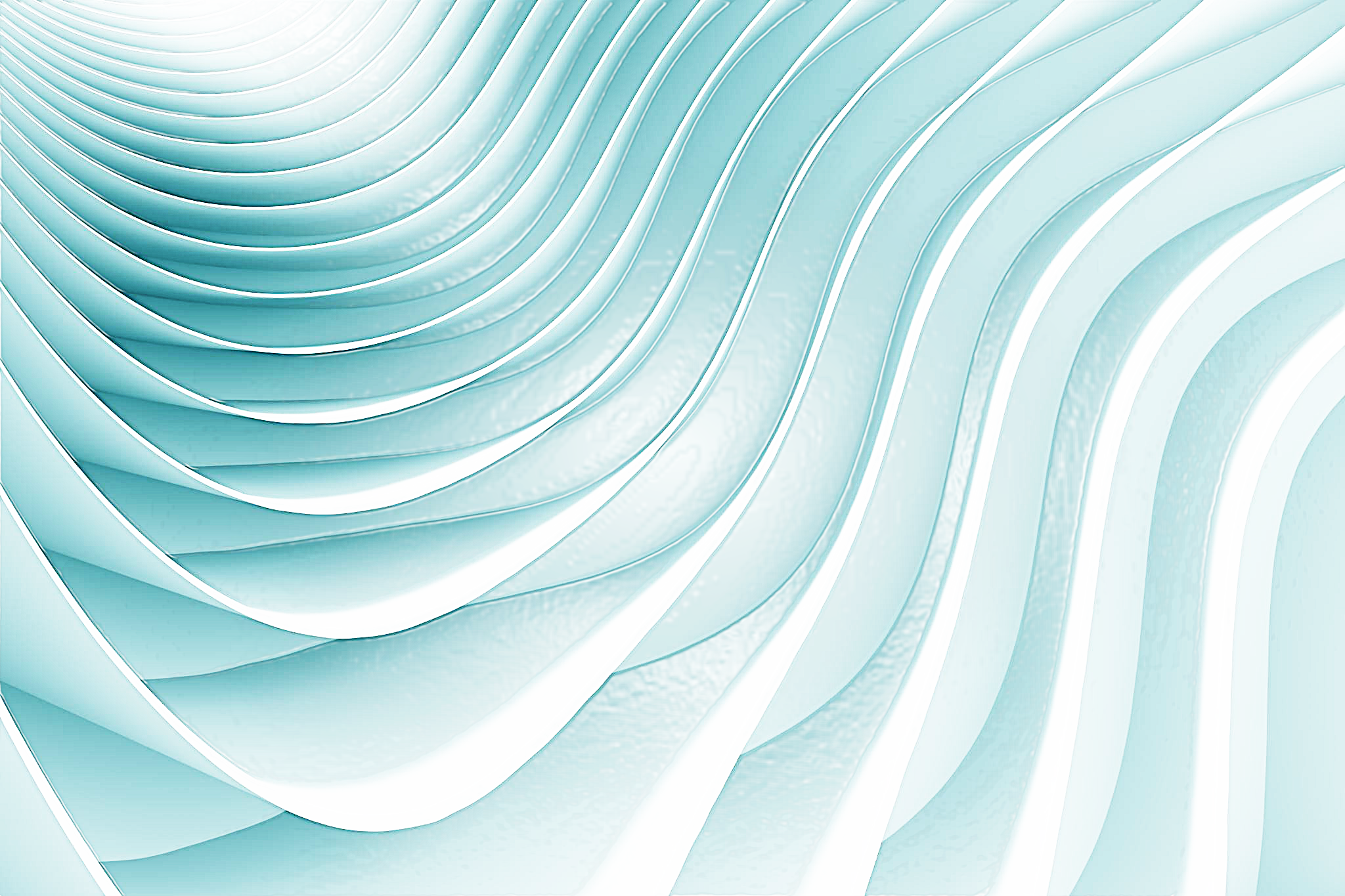 Thank you
sales@vorne.com
+1.630.875.3600
www.vorne.com
Email 
Call 
Visit
www.vorne.com • 1.630.875.3600 • © 2021-2024 Vorne Industries, Inc. • Itasca, IL
Introducing XL 2.18 Revised December 4, 2023